Цивільні процесуальні правовідносини  врегульовані нормами цивільного процесуального права відносини, що виникають між судом та іншими учасниками процесу з приводу розгляду та вирішення цивільної справи.
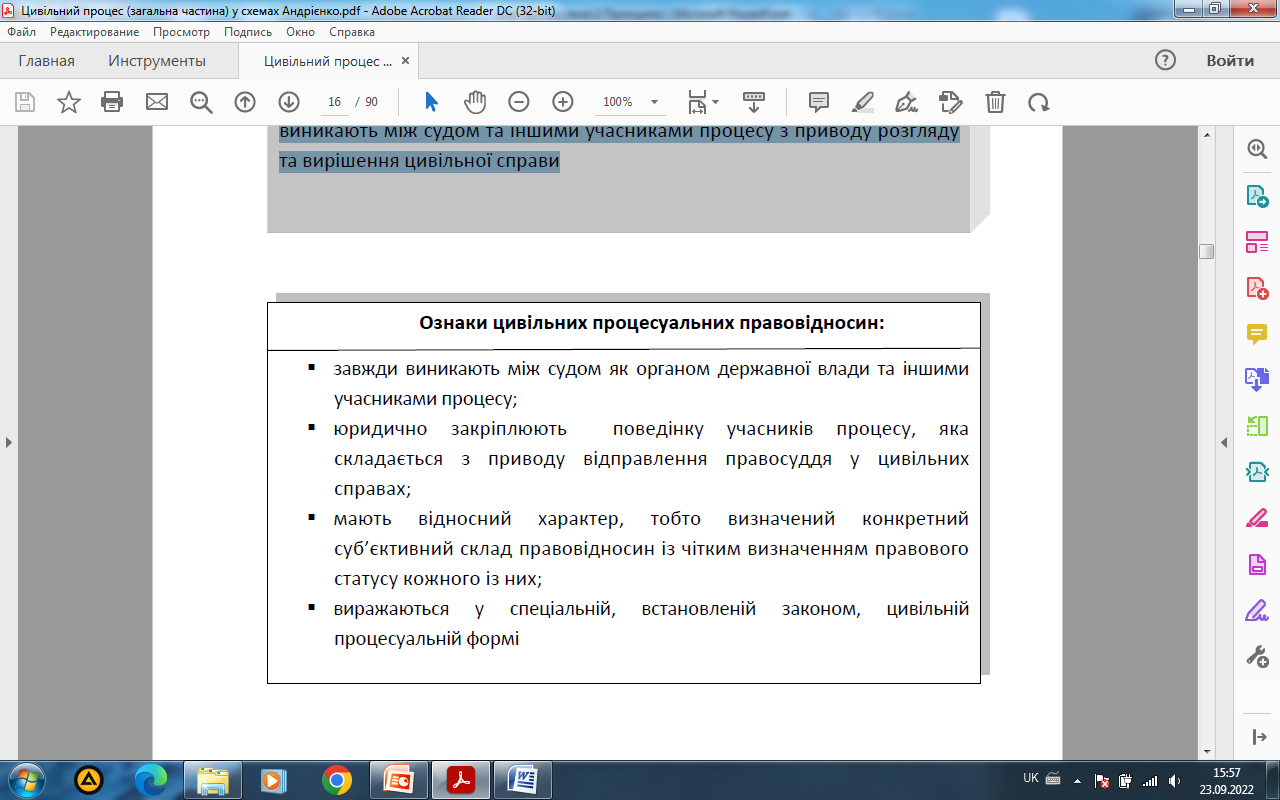 Виникнення цивільних процесуальних правовідносин, як правило, пов'язують з наявністю між сторонами матеріально-правових відносин, що набули спірного характеру
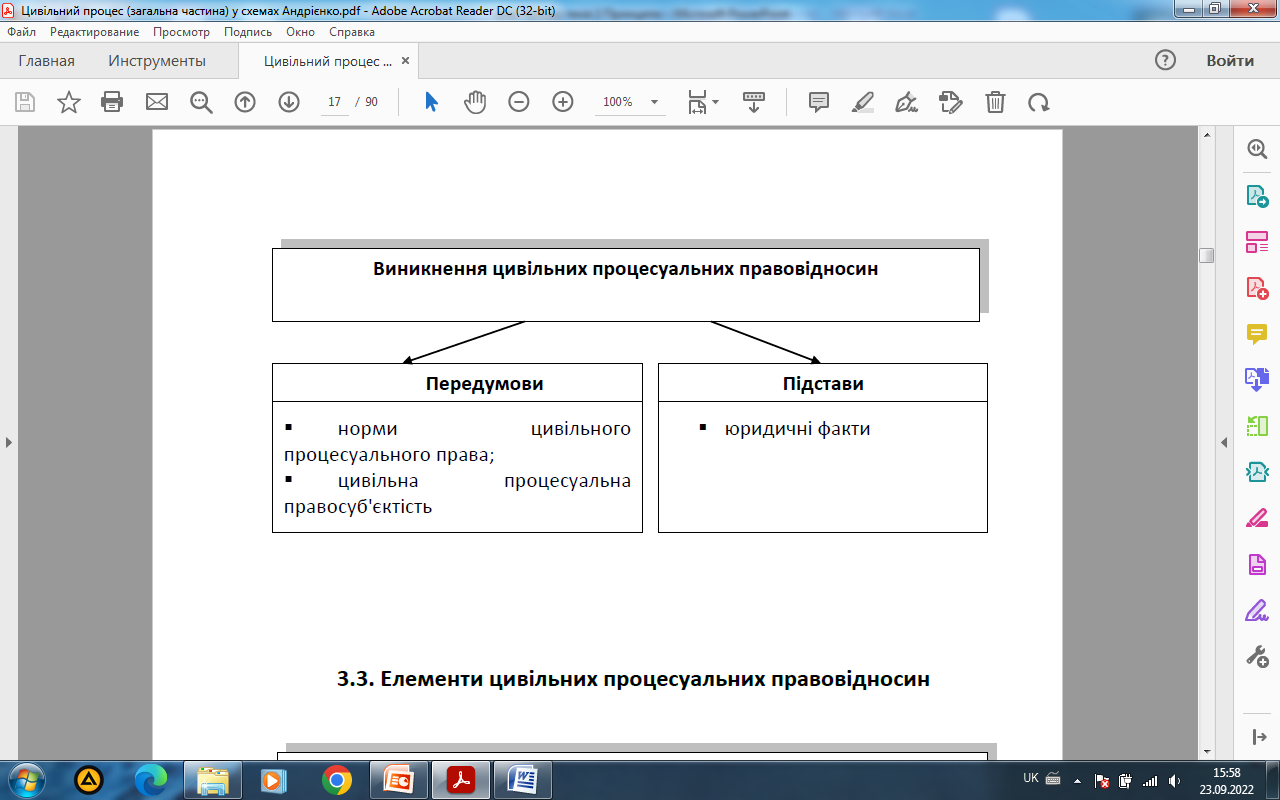 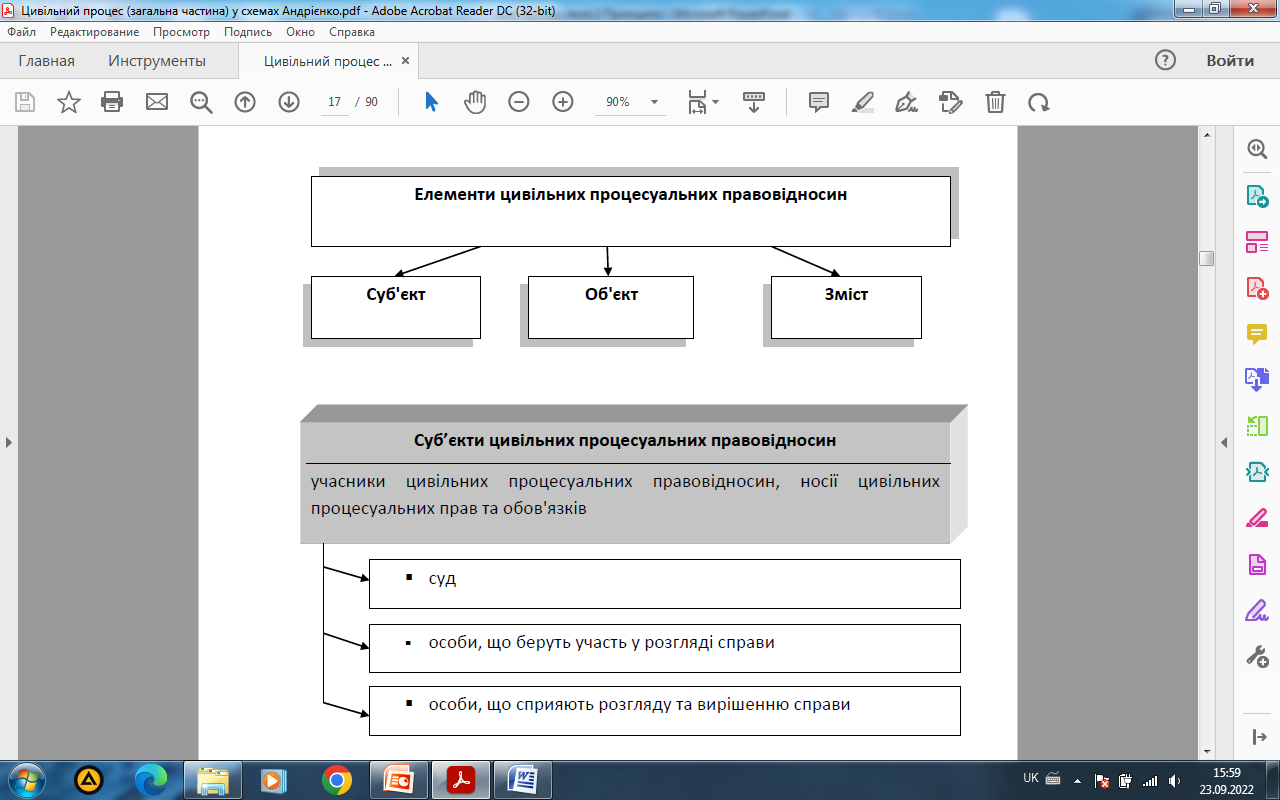 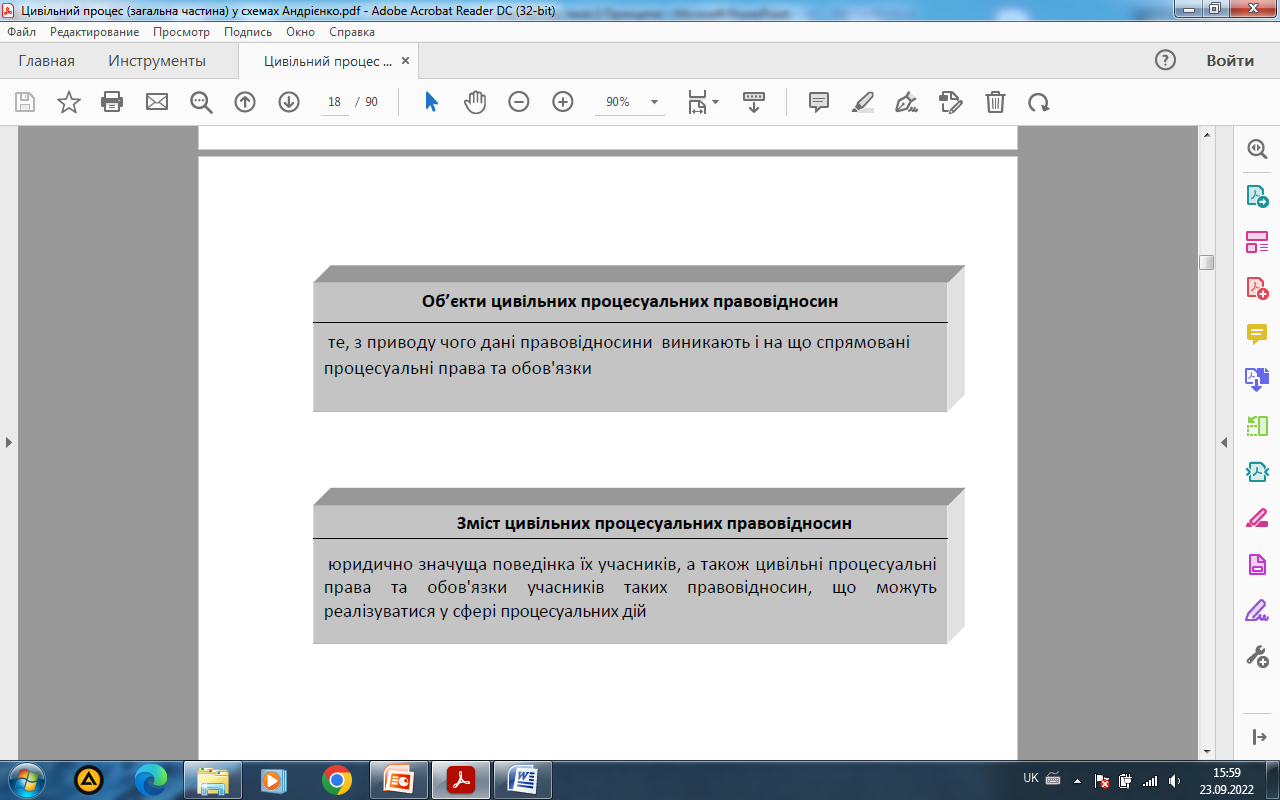 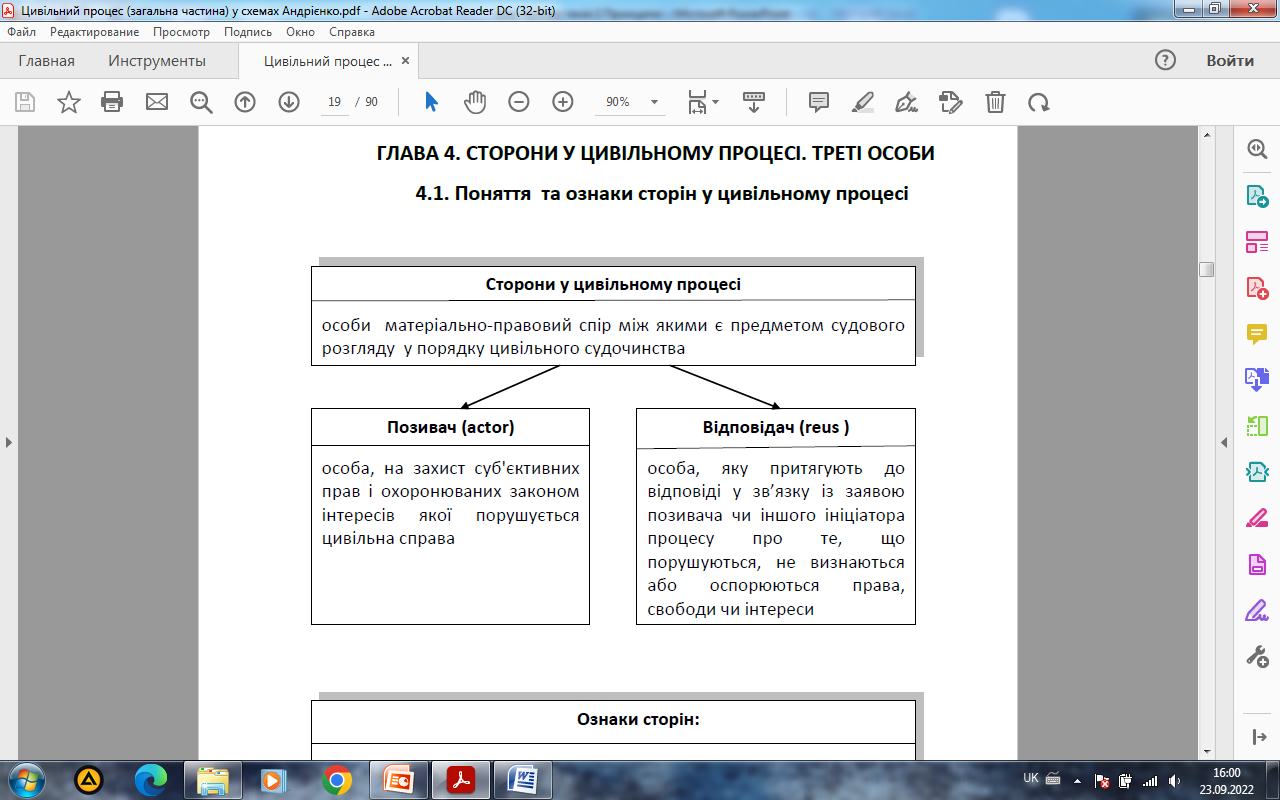 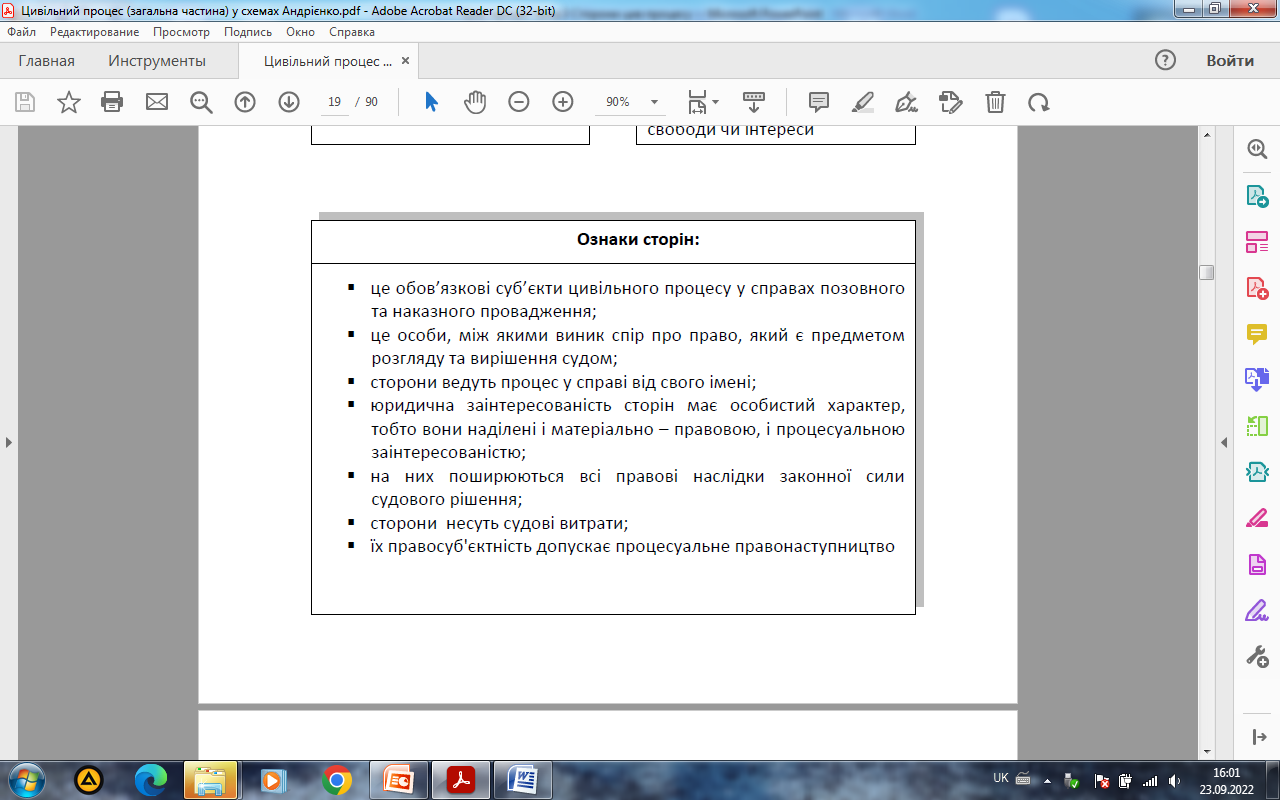 Процесуальна співучасть – це участь кількох позивачів та (або) кількох відповідачів в одному провадженні
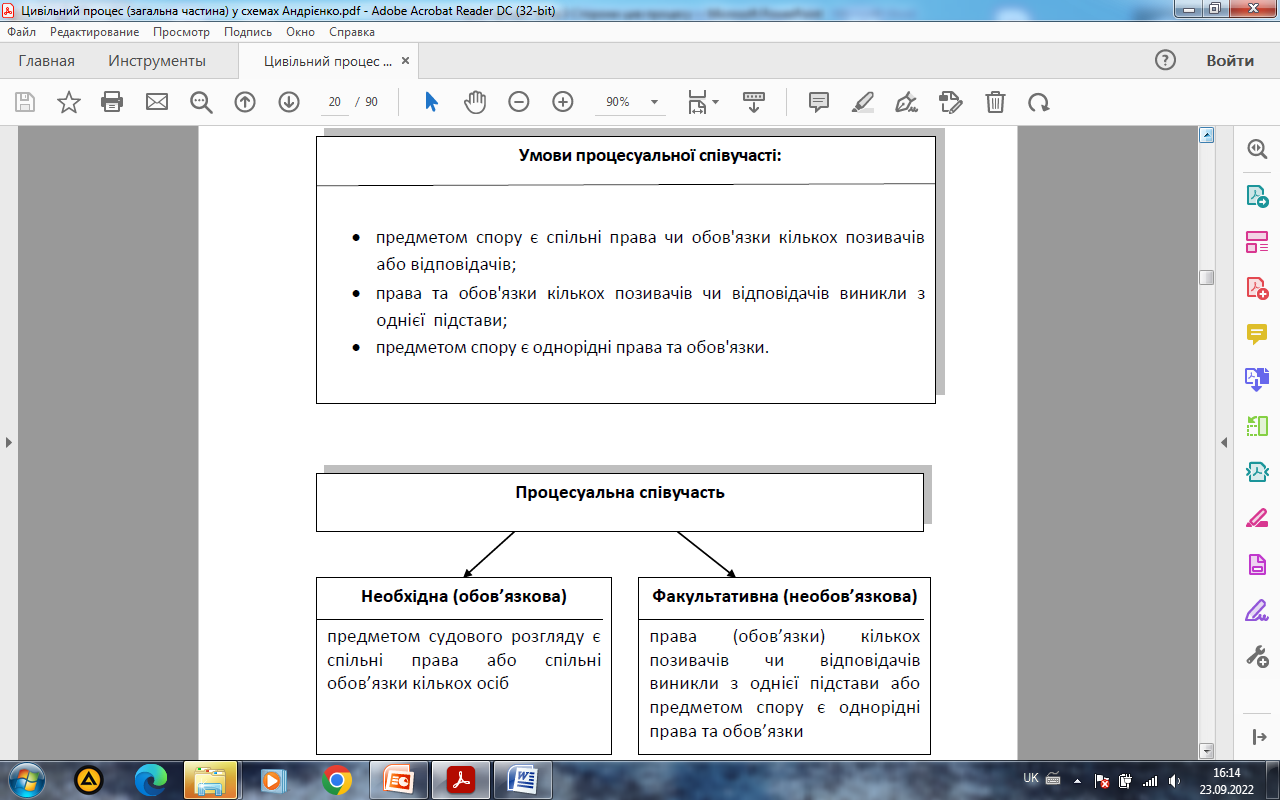 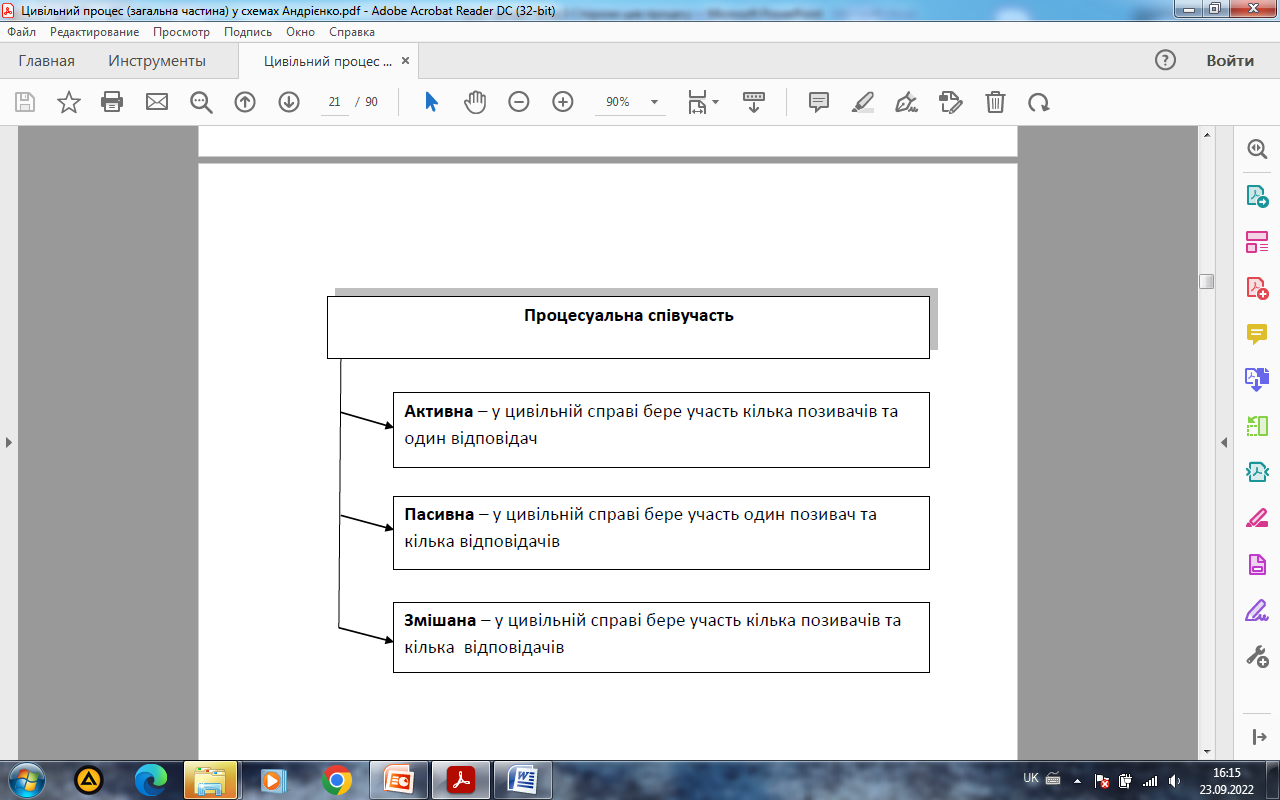 Неналежний позивач – це особа, якій не належить право вимоги за пред’явленим позовом
Неналежний відповідач – це особа, стосовно якої встановлено, що вона не повинна відповідати за пред’явленими до неї матеріально-правовими вимогами
Умови заміни первісного відповідача: 
встановлено відсутність у відповідача обов'язку відповідати за пред'явленим позовом; 
є дані про те, що обов'язок відповідати за даними позовними вимогами покладено на іншу особу; 
•можна вказати особу, яка повинна виконати вимогу позивача, тобто належного відповідача; 
є клопотання позивача про проведення заміни неналежного відповідача належним
Процесуальне правонаступництво – це заміна відповідної сторони у спірному чи встановленому судом правовідношенні у разі її виходу із цивільного процесу
Підстави процесуального правонаступництва: 
смерть фізичної особи при правовідносинах, в яких допускається правонаступництво; 
припинення юридичної особи; 
заміна кредитора чи боржника у зобов’язанні; 
інші форми переходу прав та обов’язків від однієї особи до іншої
Треті особи - це суб'єкти цивільних процесуальних правовідносин, які вступили у цивільну справу після відкриття у ній провадження для захисту своїх суб'єктивних прав чи охоронюваних законом інтересів
Ознаки третіх осіб: 
безпосередня (особиста) заінтересованість у результатах розгляду справи; 
вступ у розпочатий процес з розгляду спору між позивачем та відповідачем 
захист власних суб’єктивних прав, свобод чи інтересів відмінних від прав, свобод, інтересів позивача і відповідача
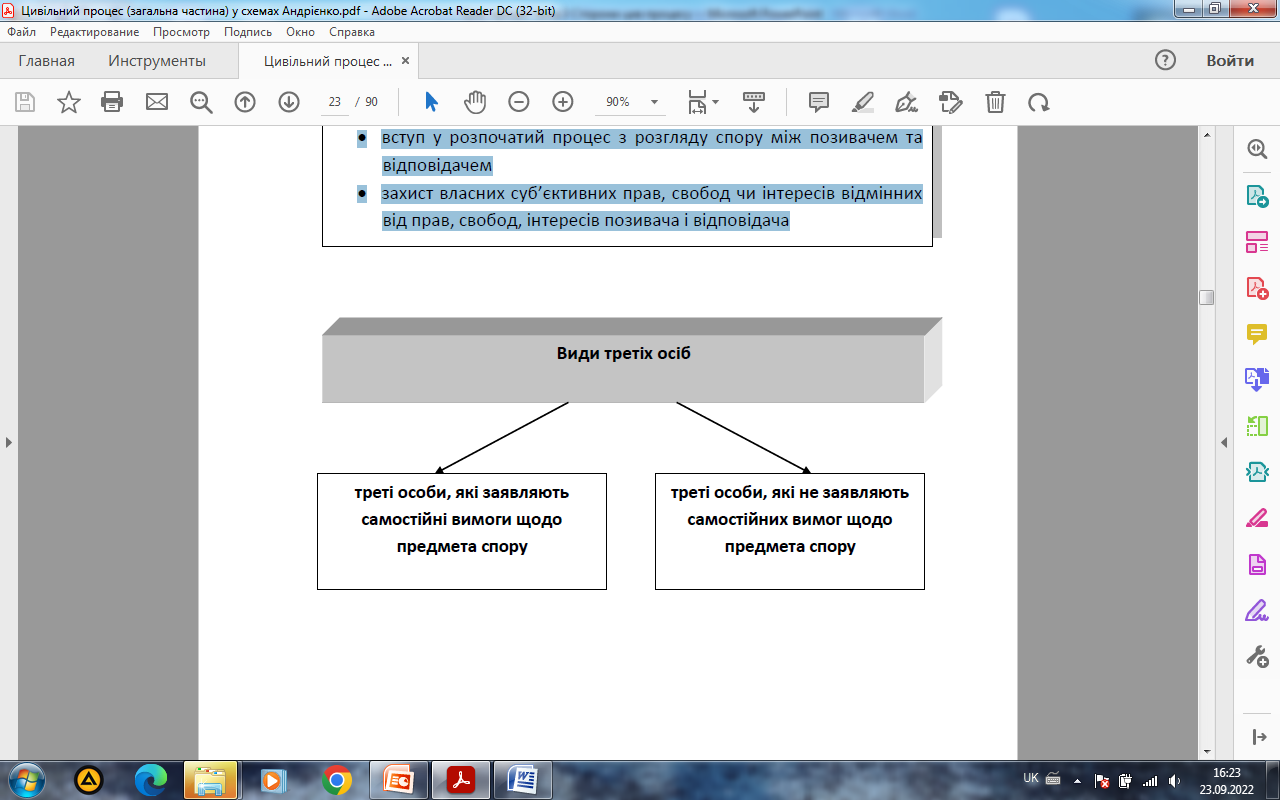 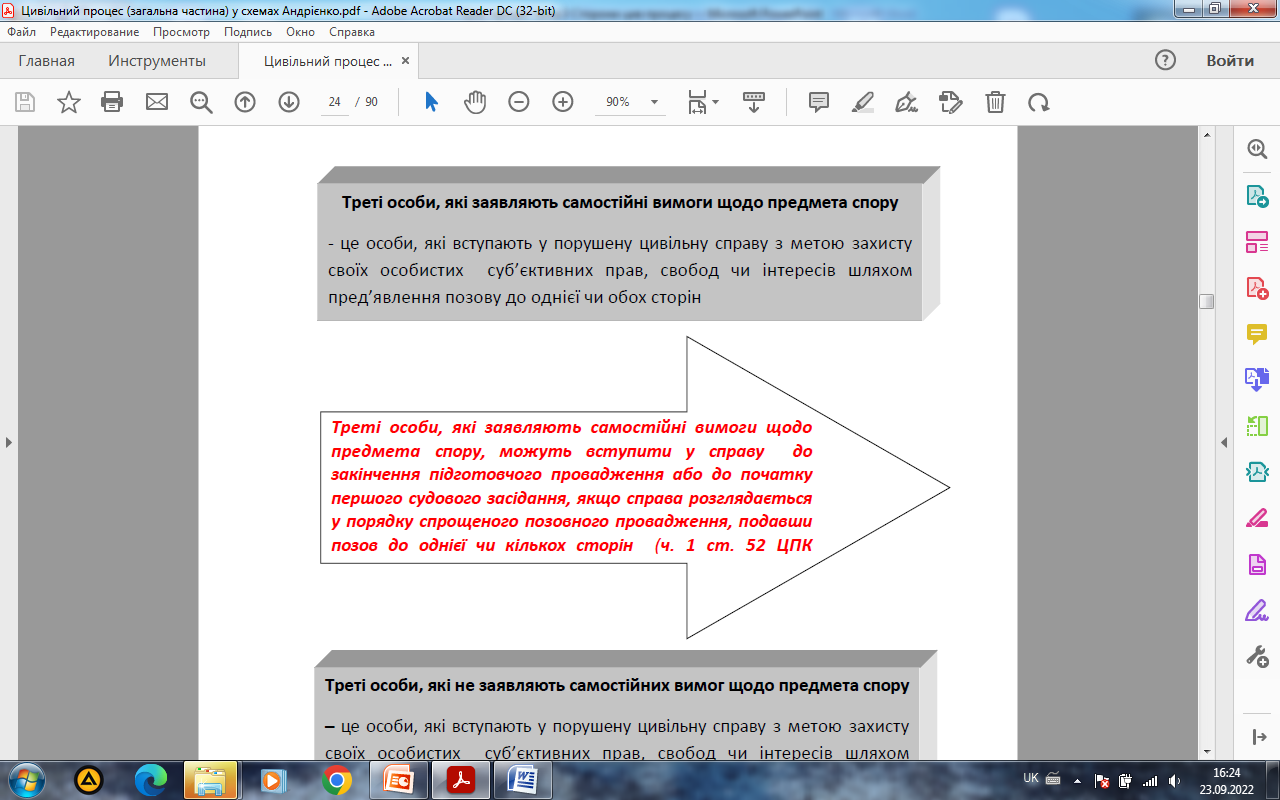 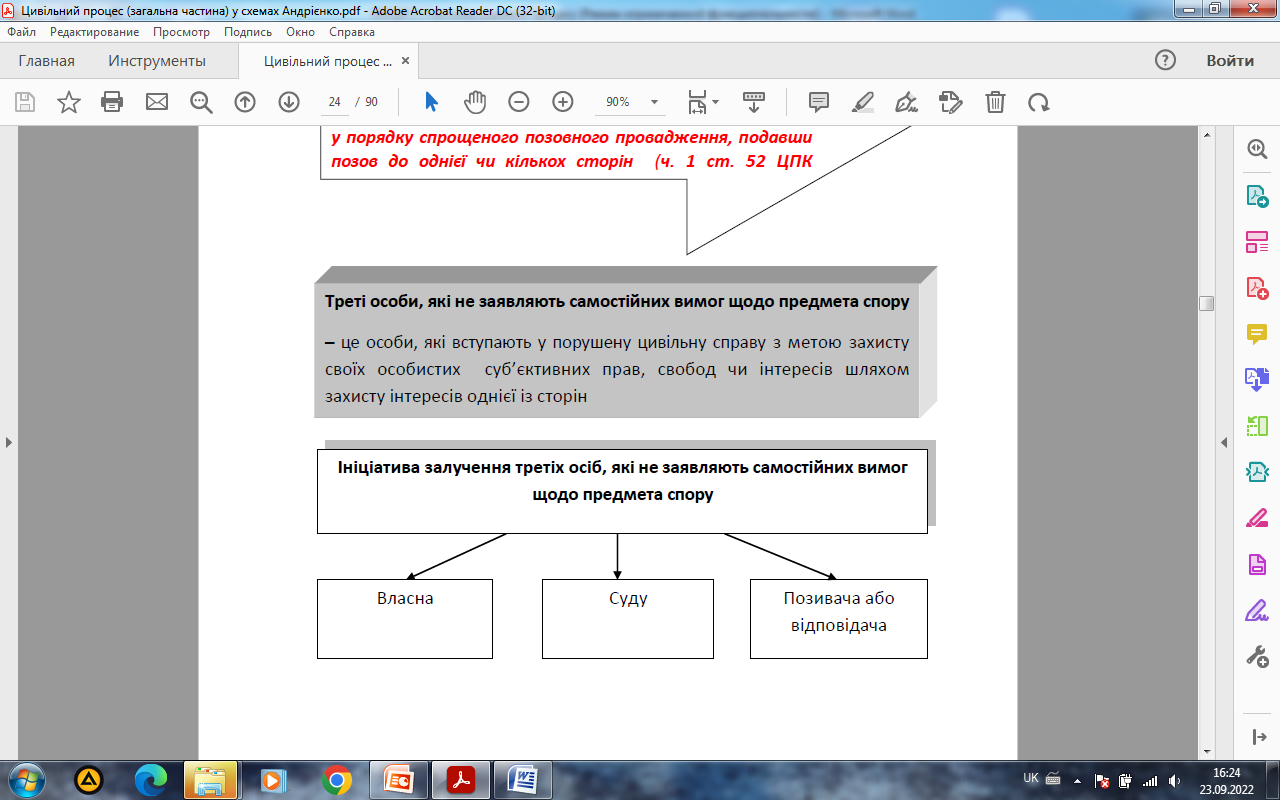 Процесуальне представництво – це процесуальна діяльність особи (представника) у межах наданих їй повноважень, спрямована на захист суб’єктивних прав, свобод та інтересів іншої особи, яка бере участь у справі, від імені та в інтересах останньої
Представники у цивільному процесі: 
адвокат; 
батьки, усиновлювачі, опікуни, піклувальники чи інші визначені законом особи, які виступають як законні представники (ст. 59 ЦПК України); 
особа, яка досягла вісімнадцяти років, має цивільну процесуальну дієздатність під час розгляду спорів, що виникають з трудових відносин, а також справ у малозначних спорах (малозначні справи); 
посадові особи, які представляють органи або інших осіб, яким законом надано право звертатися до суду в інтересах малолітніх чи неповнолітніх осіб або осіб, які визнані судом недієздатними чи дієздатність яких обмежена; 
керівник юридичної особи, член виконавчого органу, інша особа, уповноважена діяти від імені юридичної особи відповідно до закону, статуту, положення, трудового договору (контракту) (самопредставництво юридичної особи);
Процесуальним представником може бути фізична особа, що відповідає вимогам:
досягнення вісімнадцяти років; 
наявність повної цивільної процесуальної дієздатності; 
наявність належно посвідчених повноважень на здійснення представництва у суді; 
не входить до переліку осіб, зазначених у 61 ЦПК України .
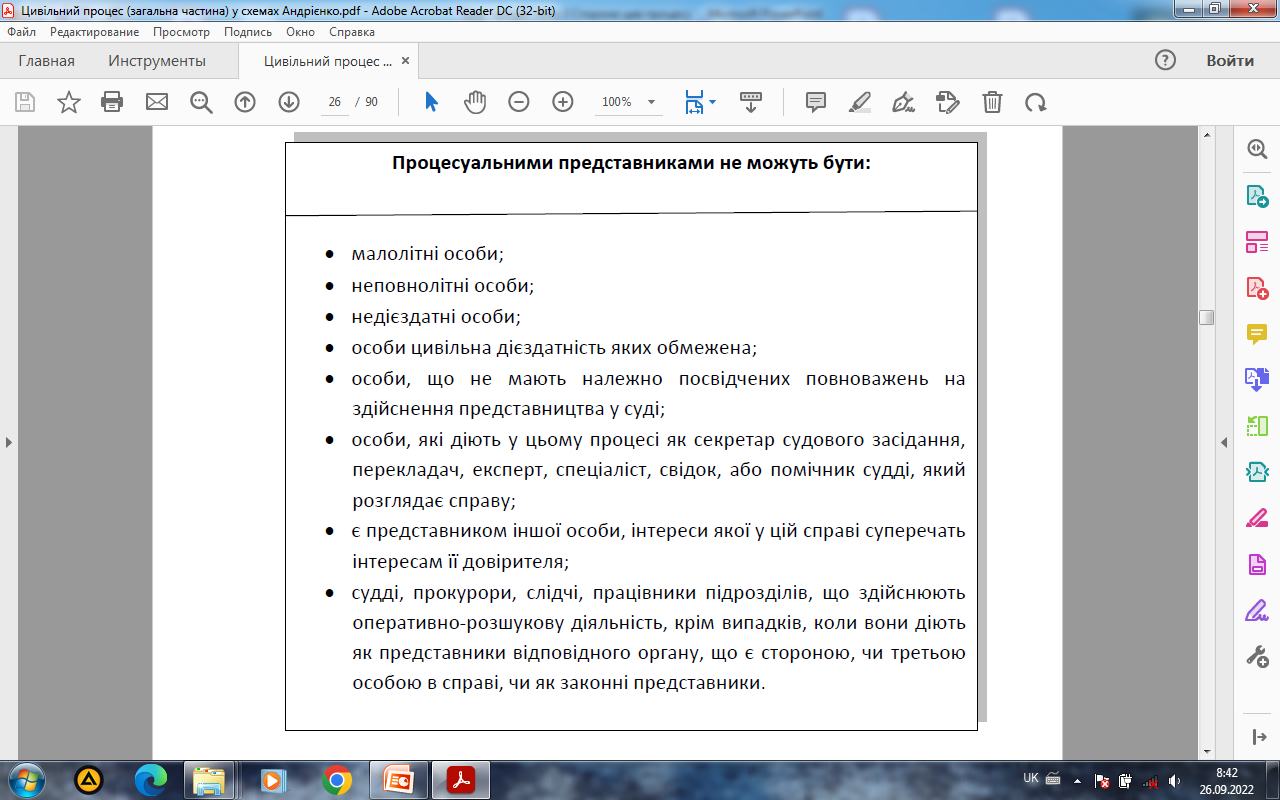 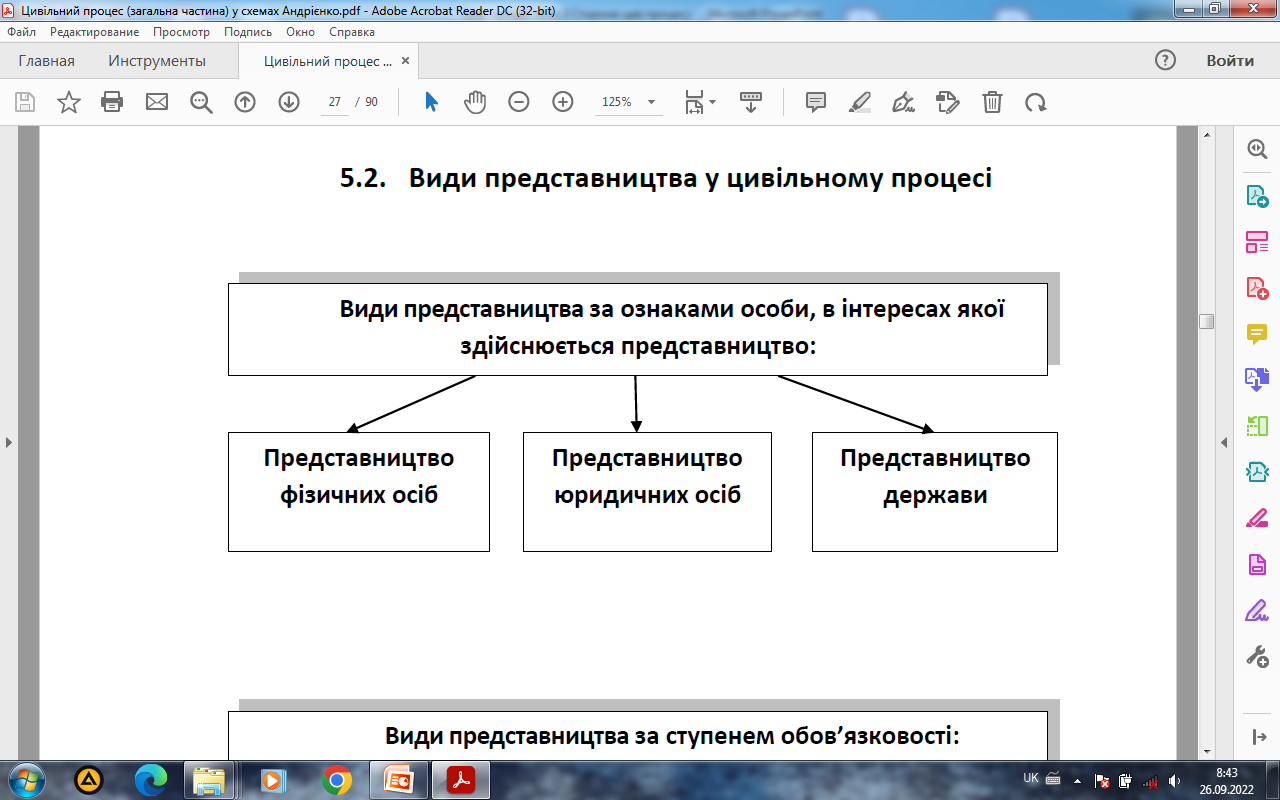 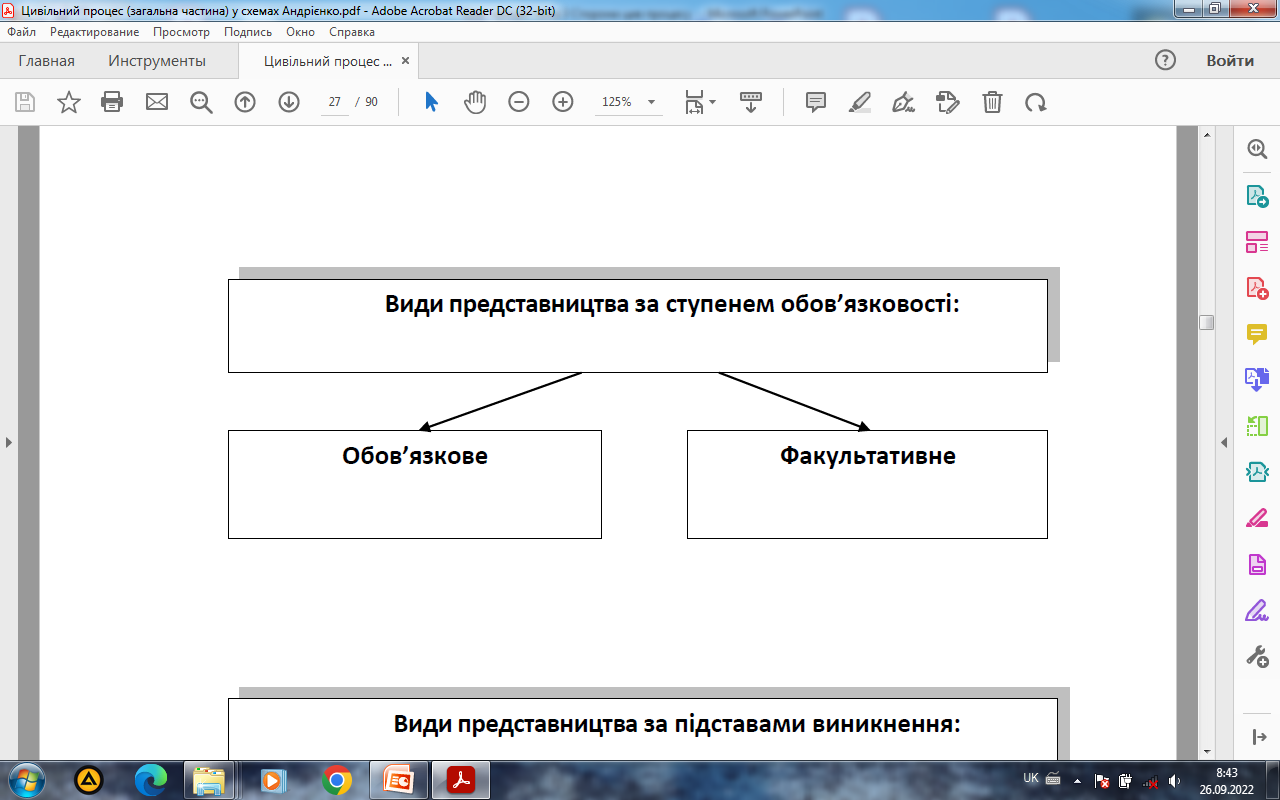 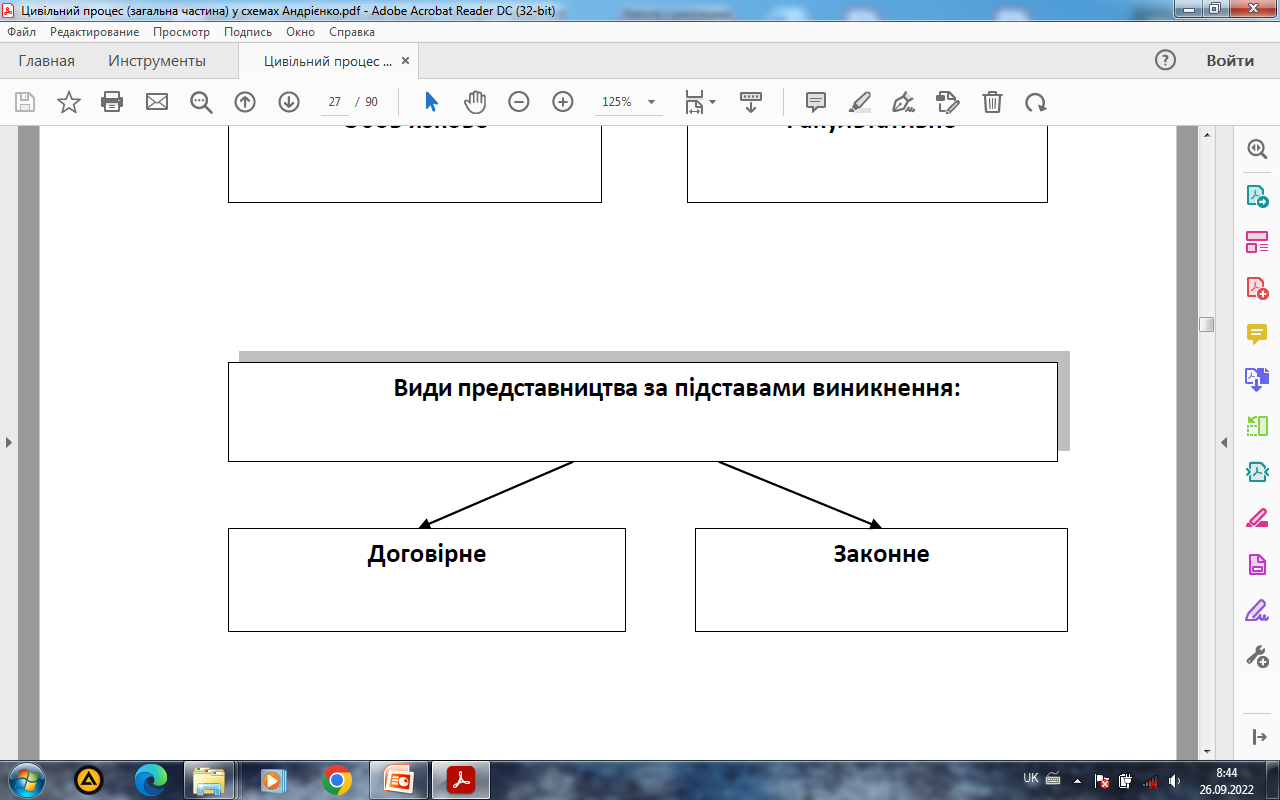 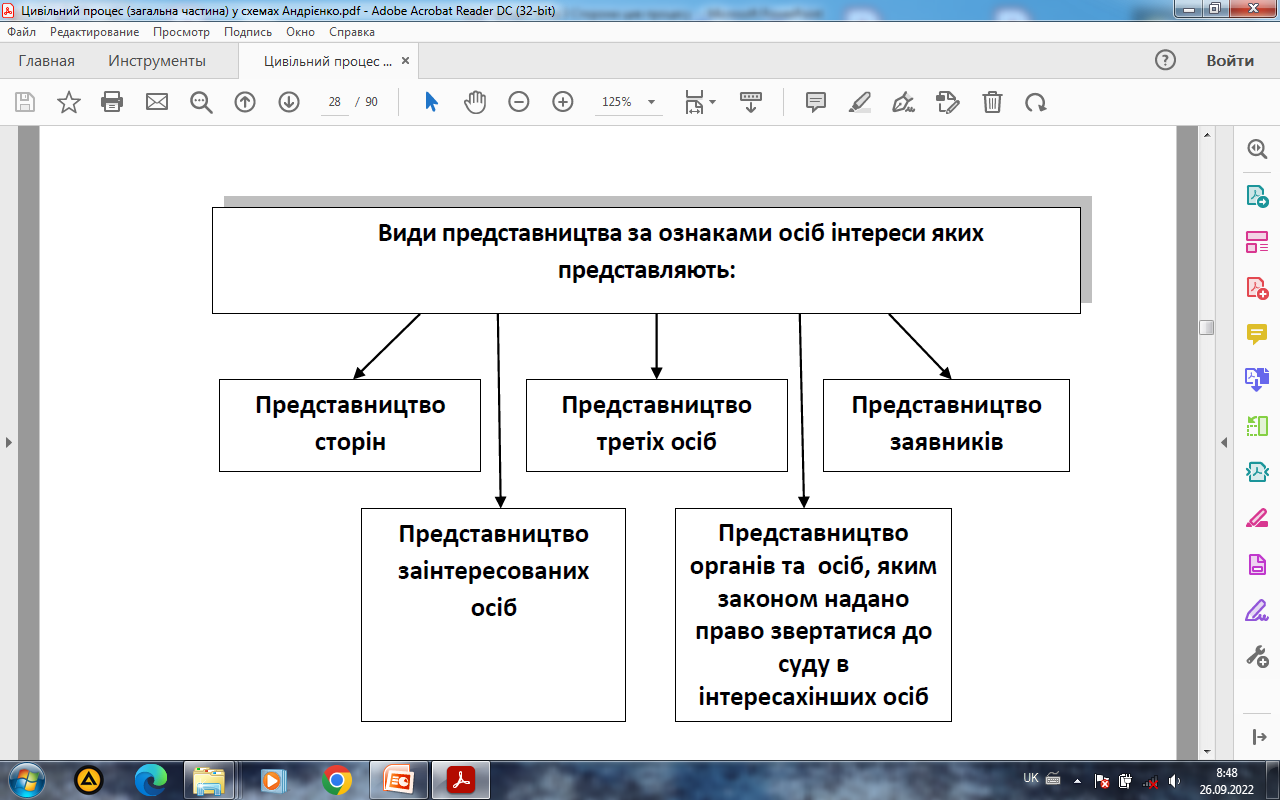 Документи, що засвідчують повноваження процесуальних представників:
довіреність фізичної особи; 
довіреність юридичної особи або документи, що посвідчують службове становище і повноваження її керівника; 
свідоцтво про народження дитини або рішення про призначення опікуном, піклувальником чи охоронцем спадкового майна; 
повноваження адвоката як представника підтверджуються довіреністю або ордером, виданим відповідно до Закону України "Про адвокатуру і адвокатську діяльність"
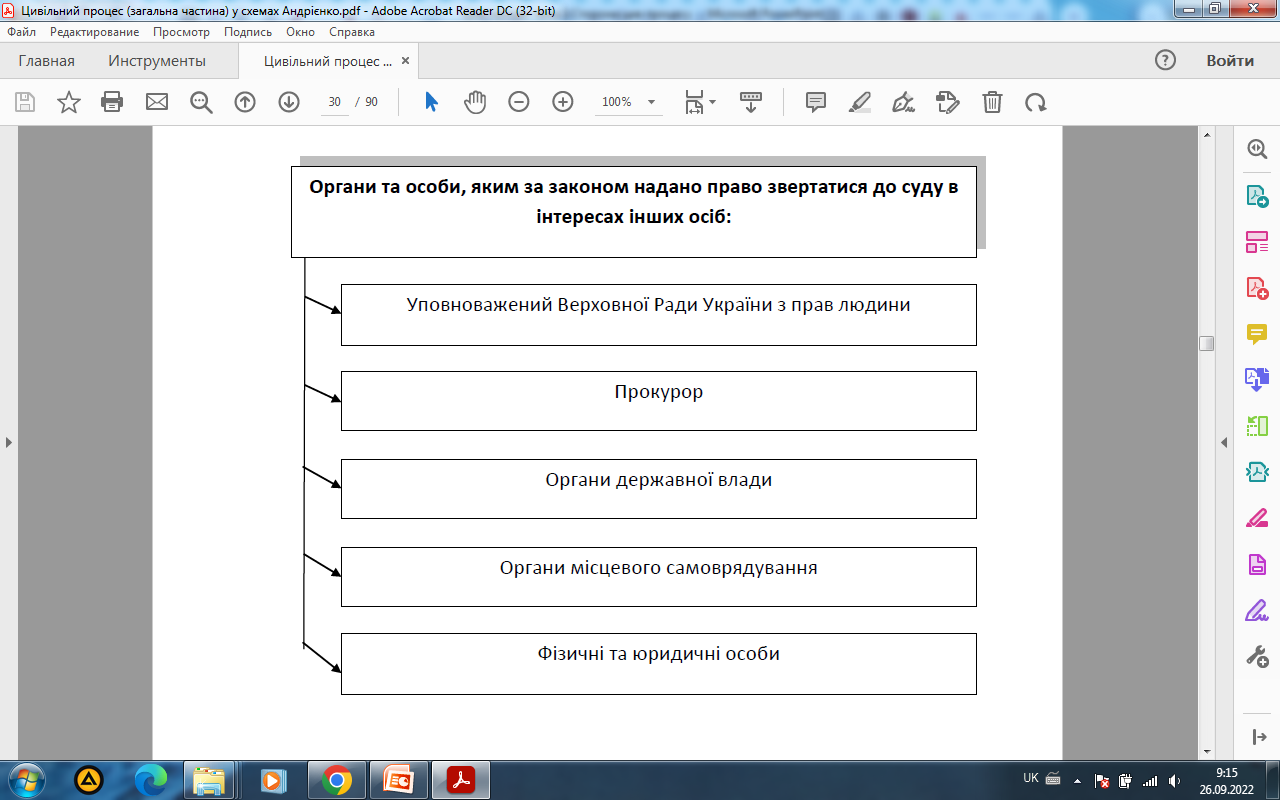 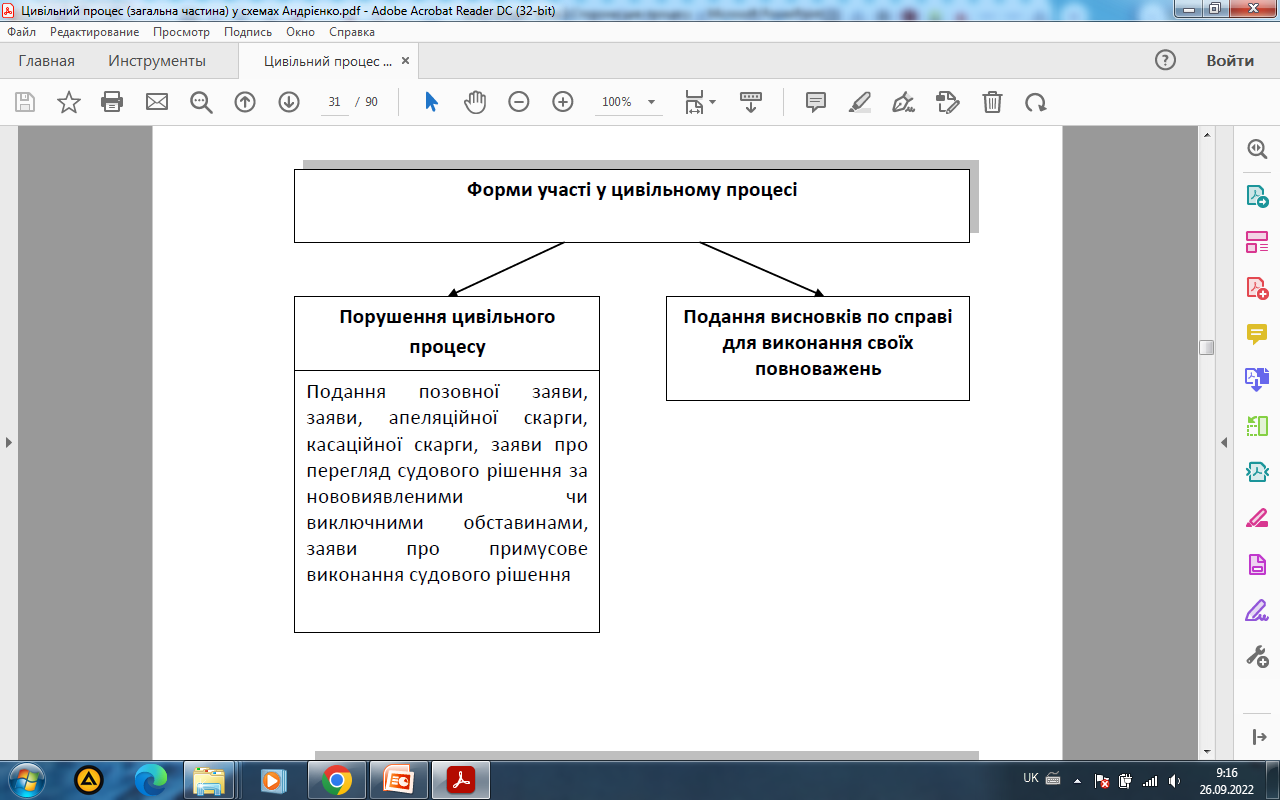 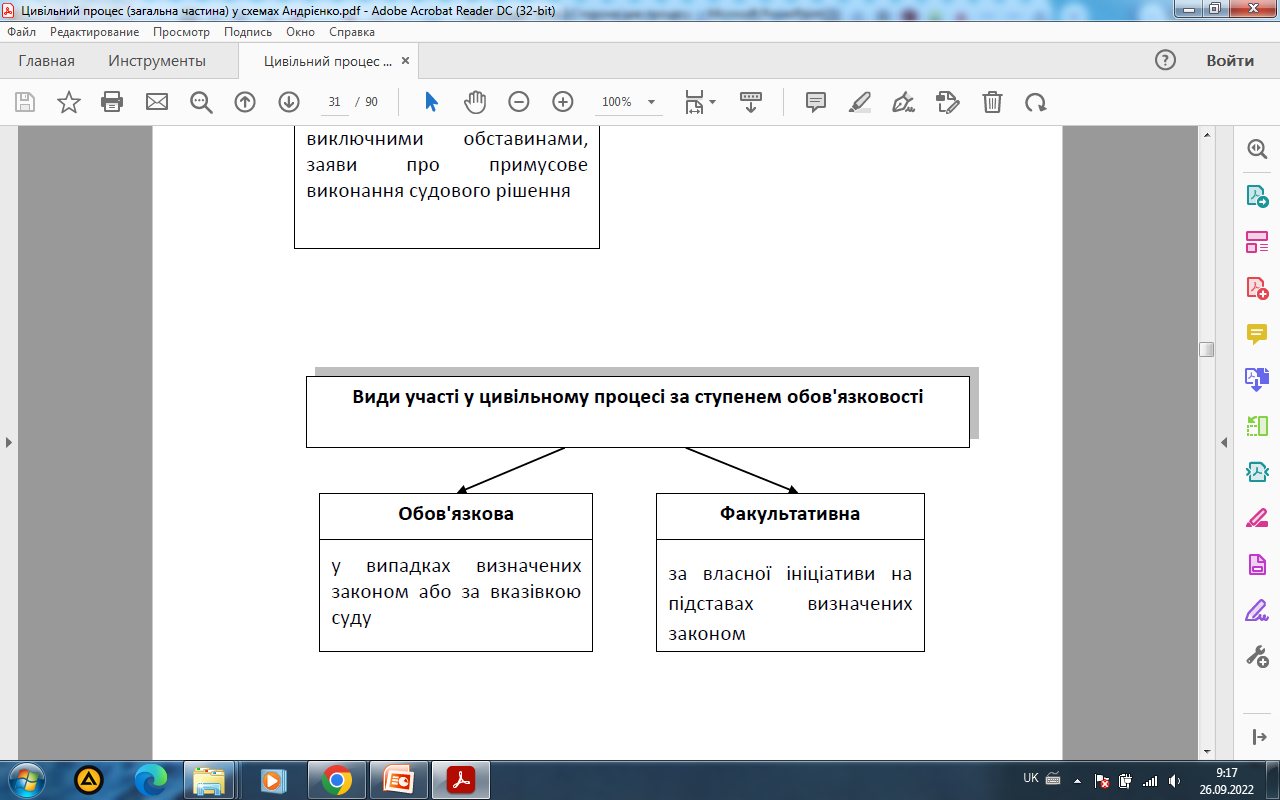 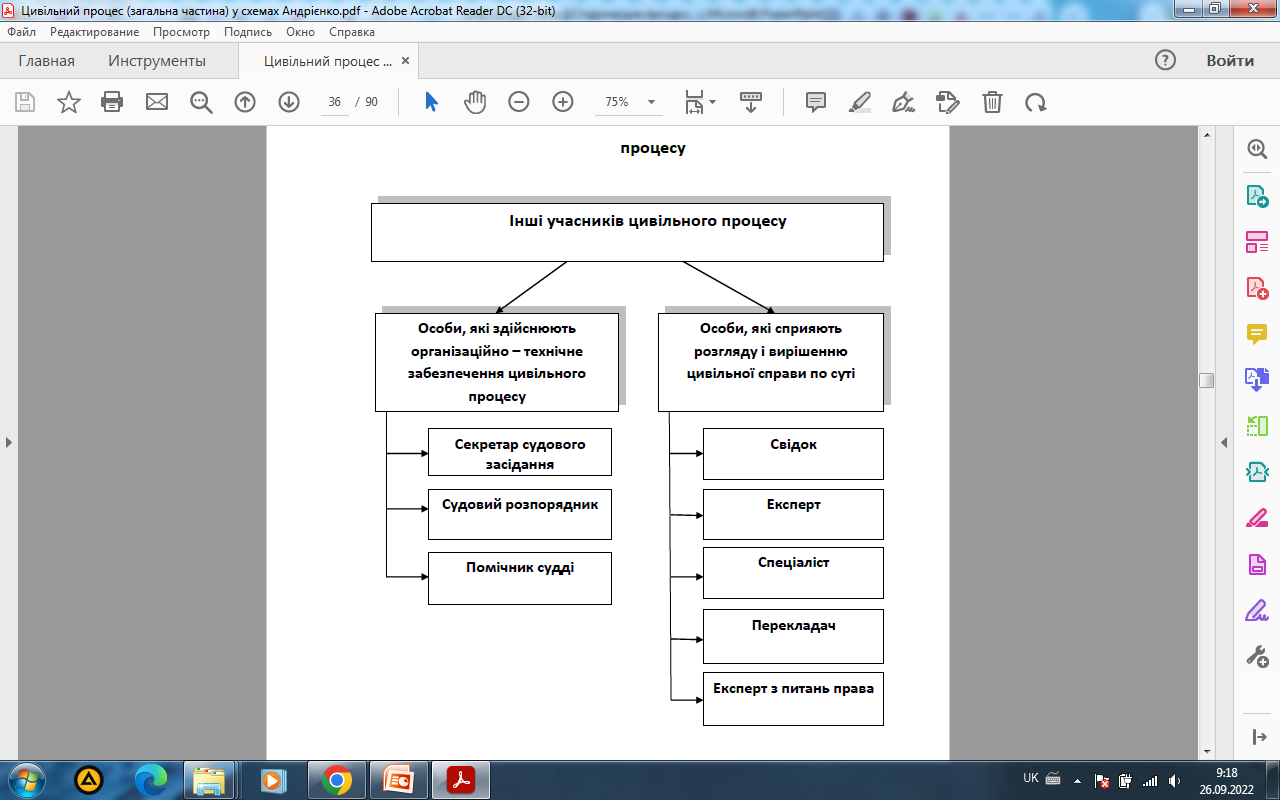 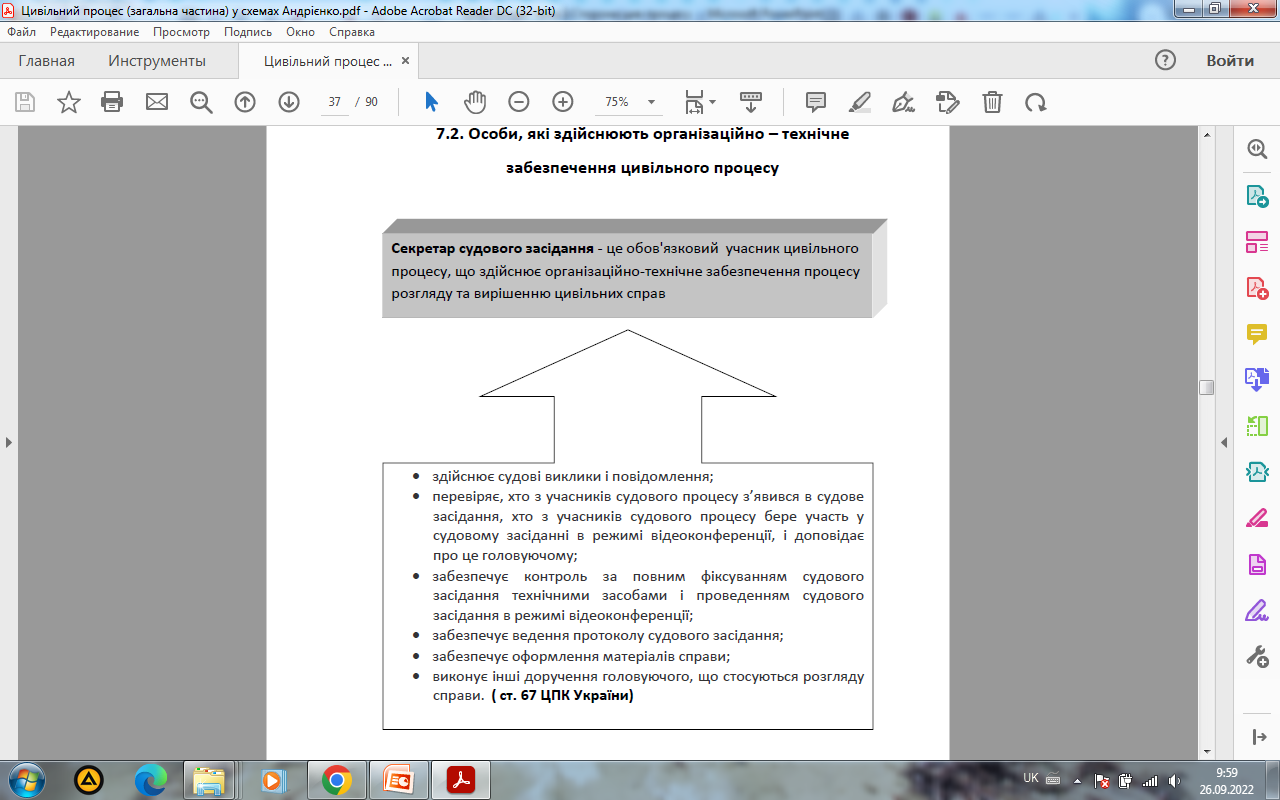 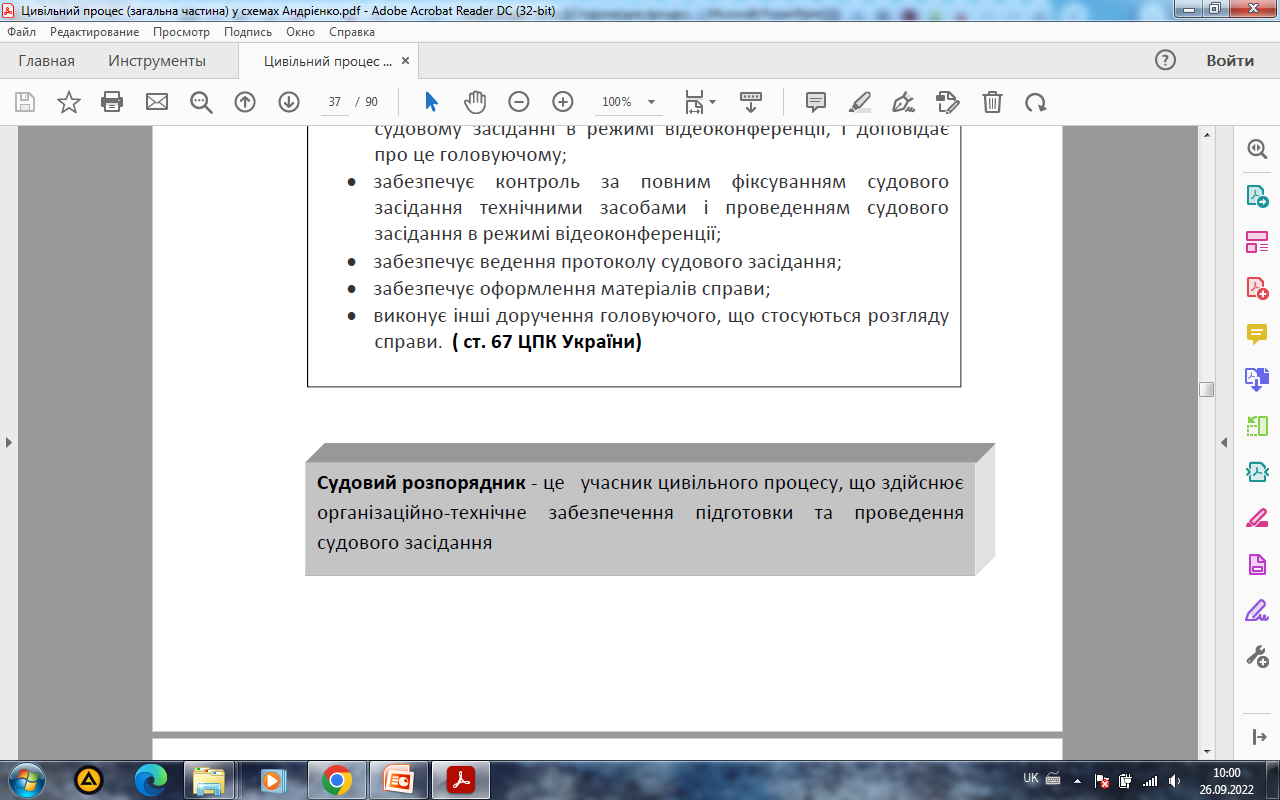 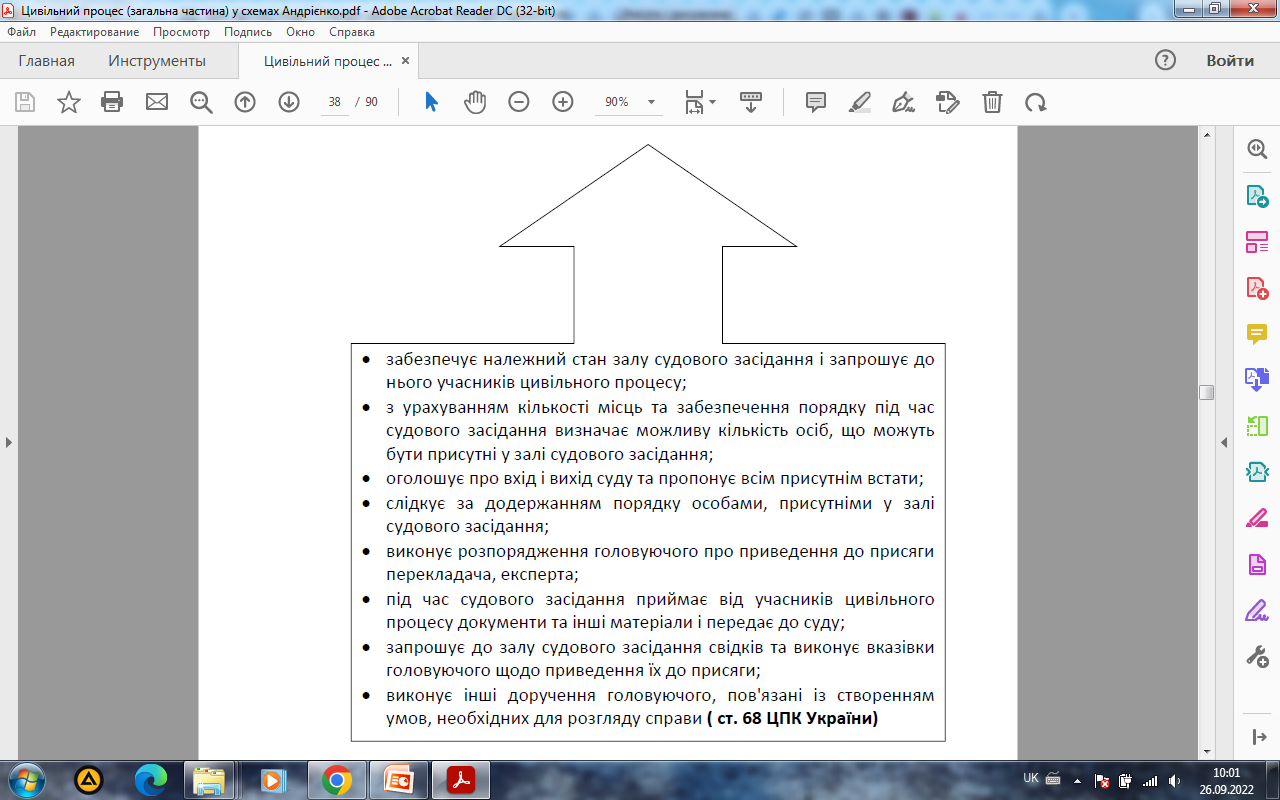 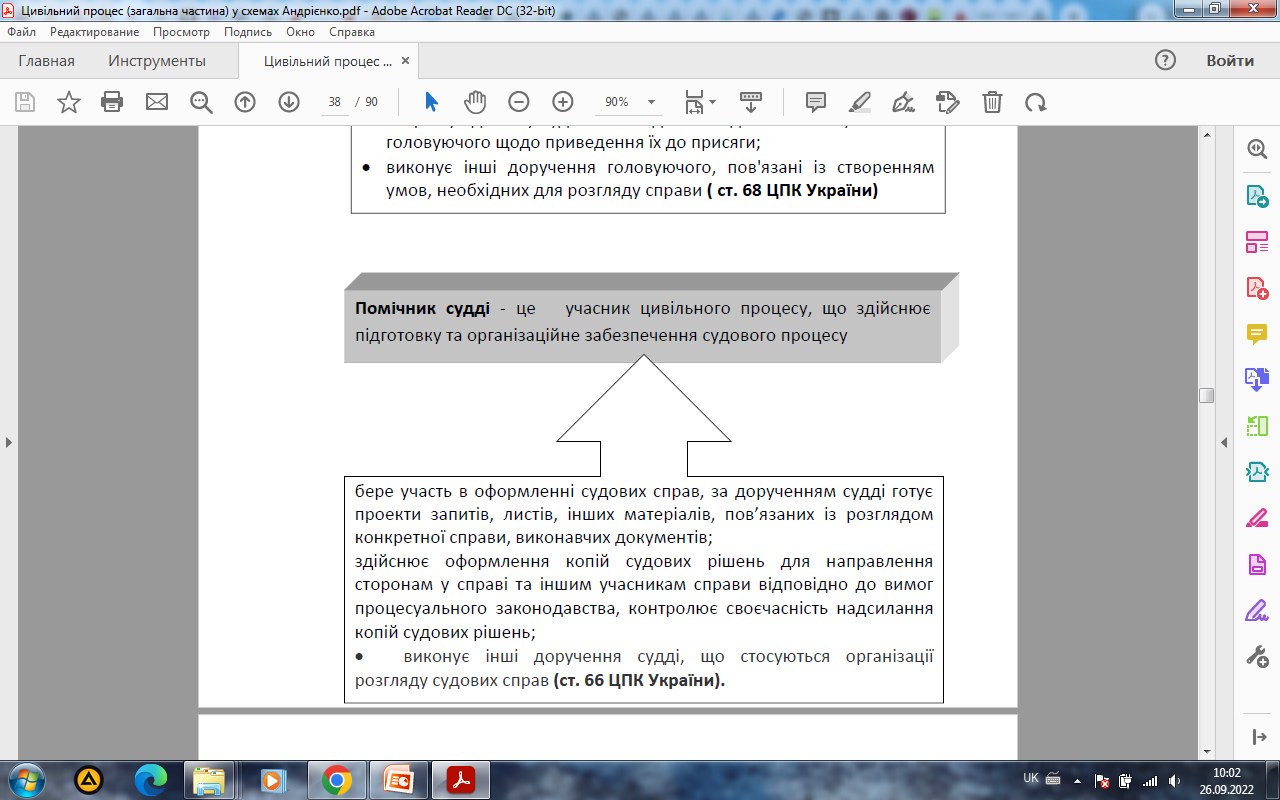 Свідок - це учасник цивільного процесу, що викликається судом для дачі показань щодо відомих йому обставин, що стосуються справи.
 Свідком може бути кожна особа, якій відомі будь-які обставини, що стосуються справи ( ч.1. ст. 69 ЦПК України)
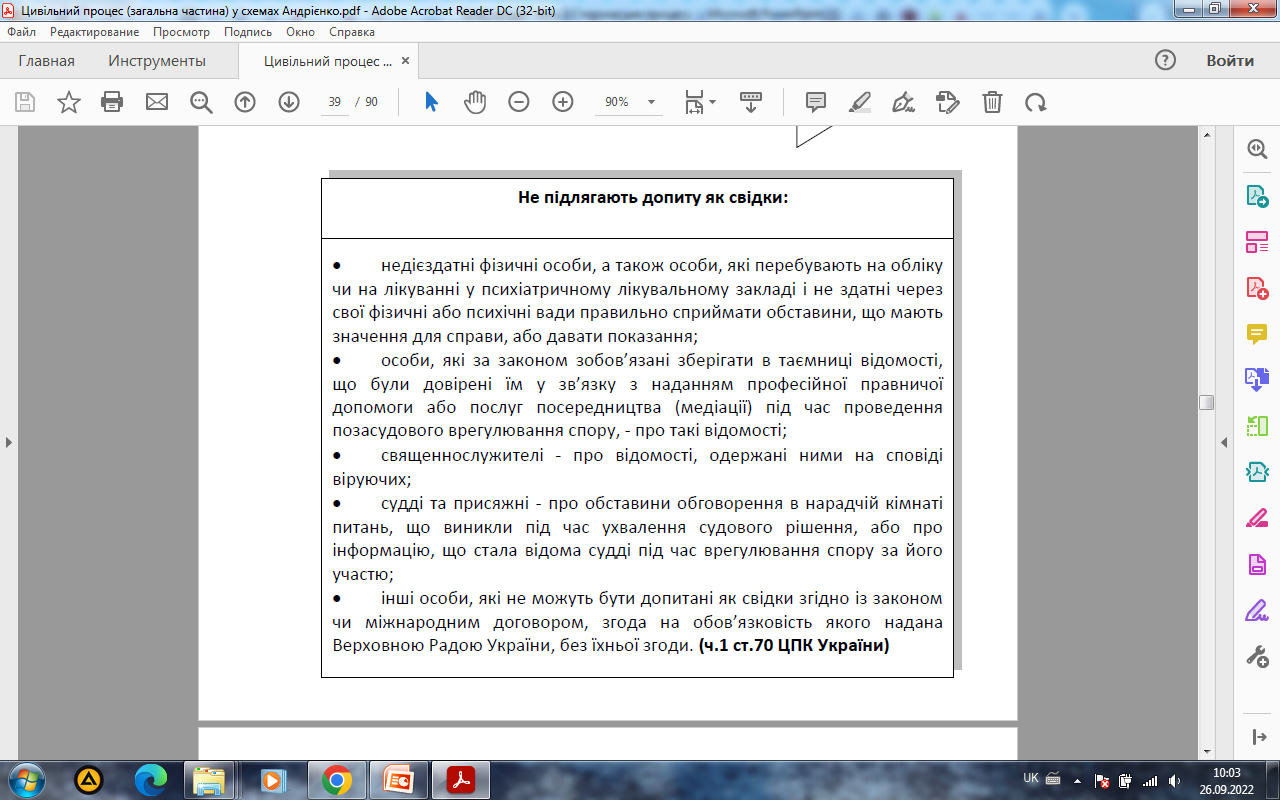 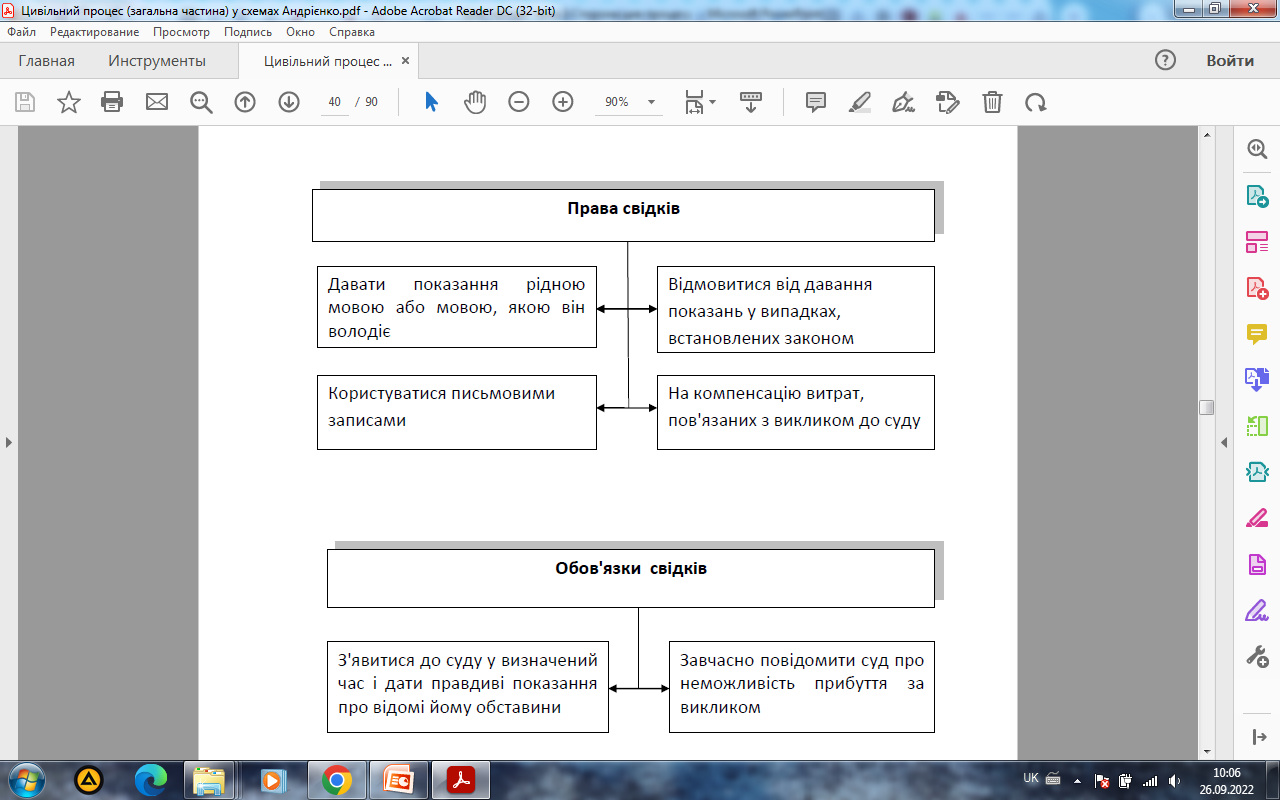 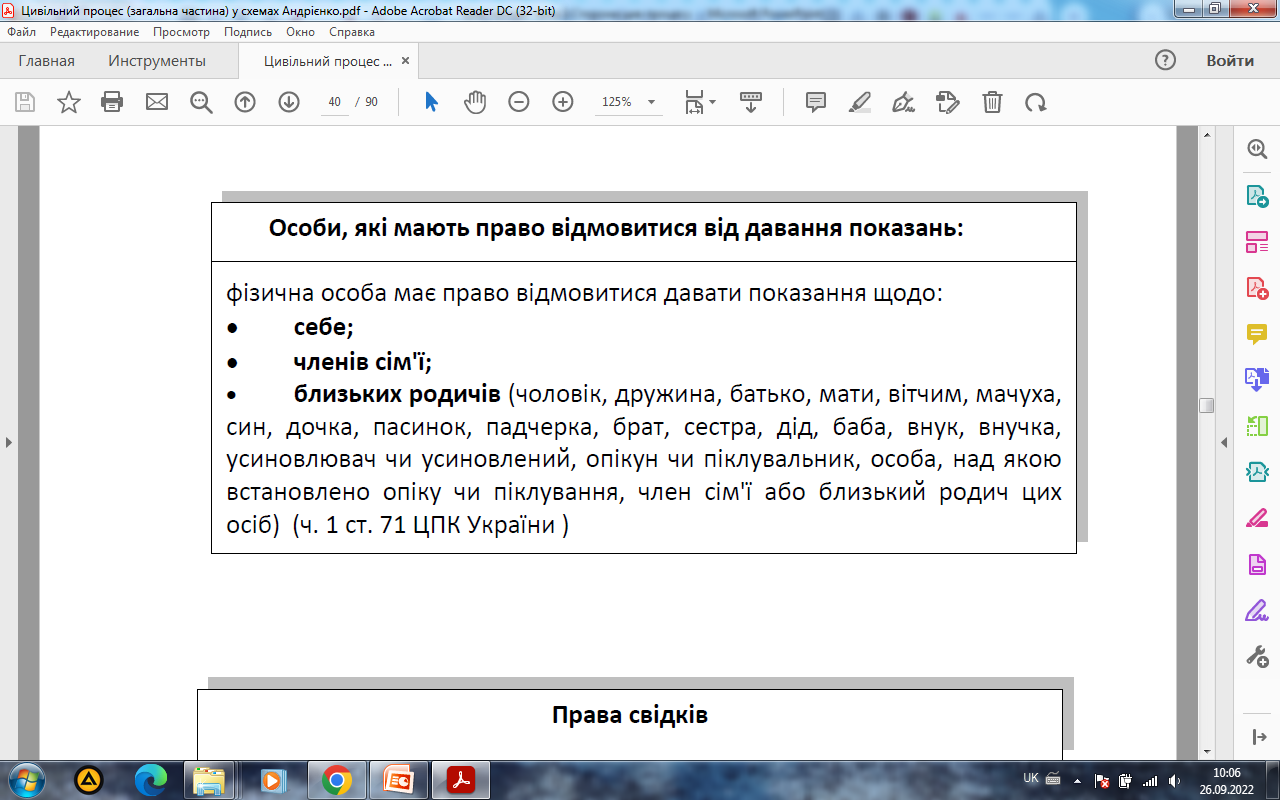 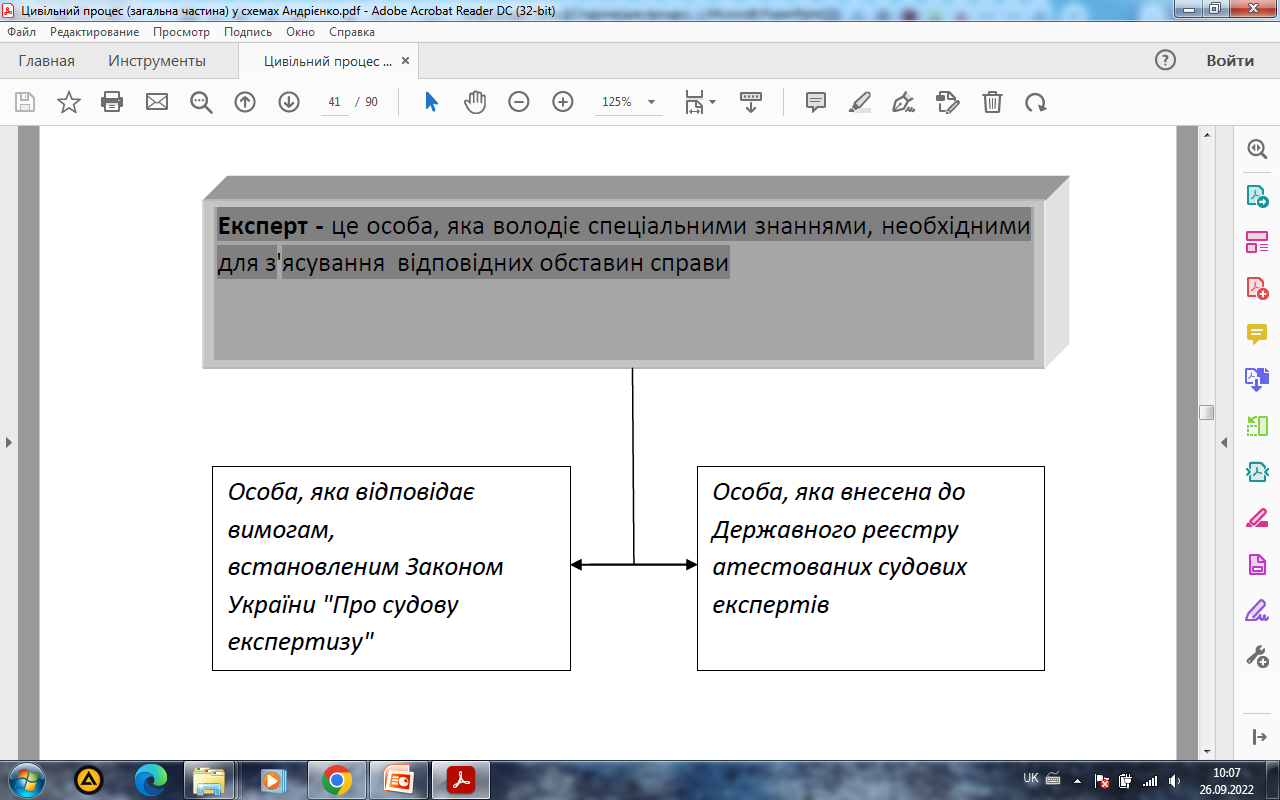 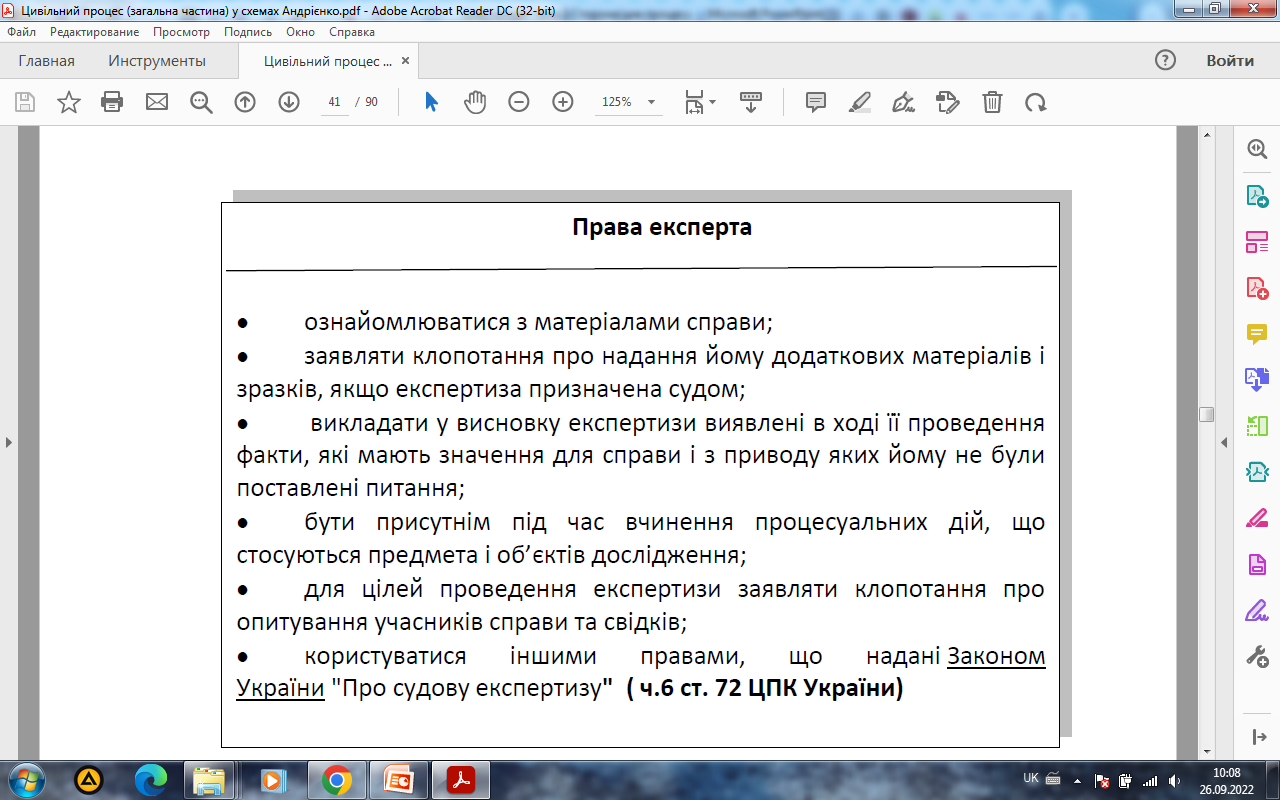 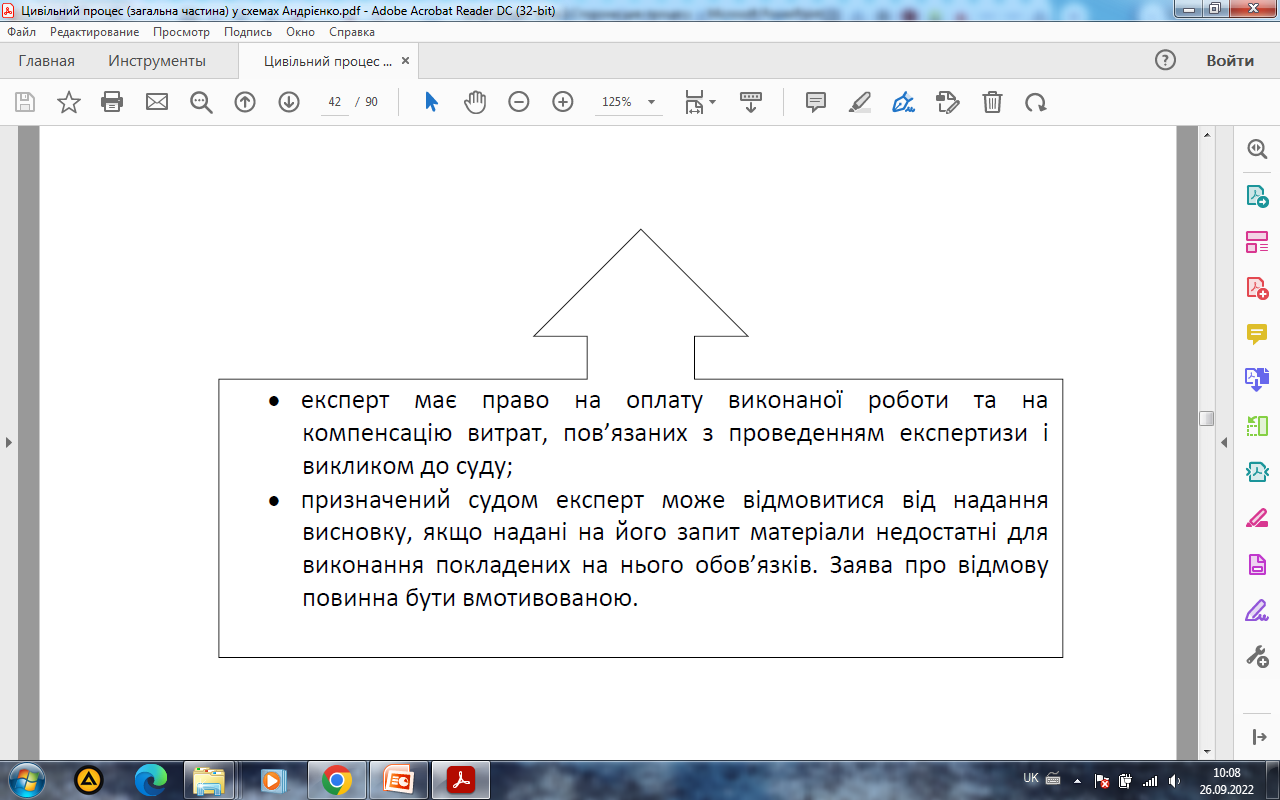 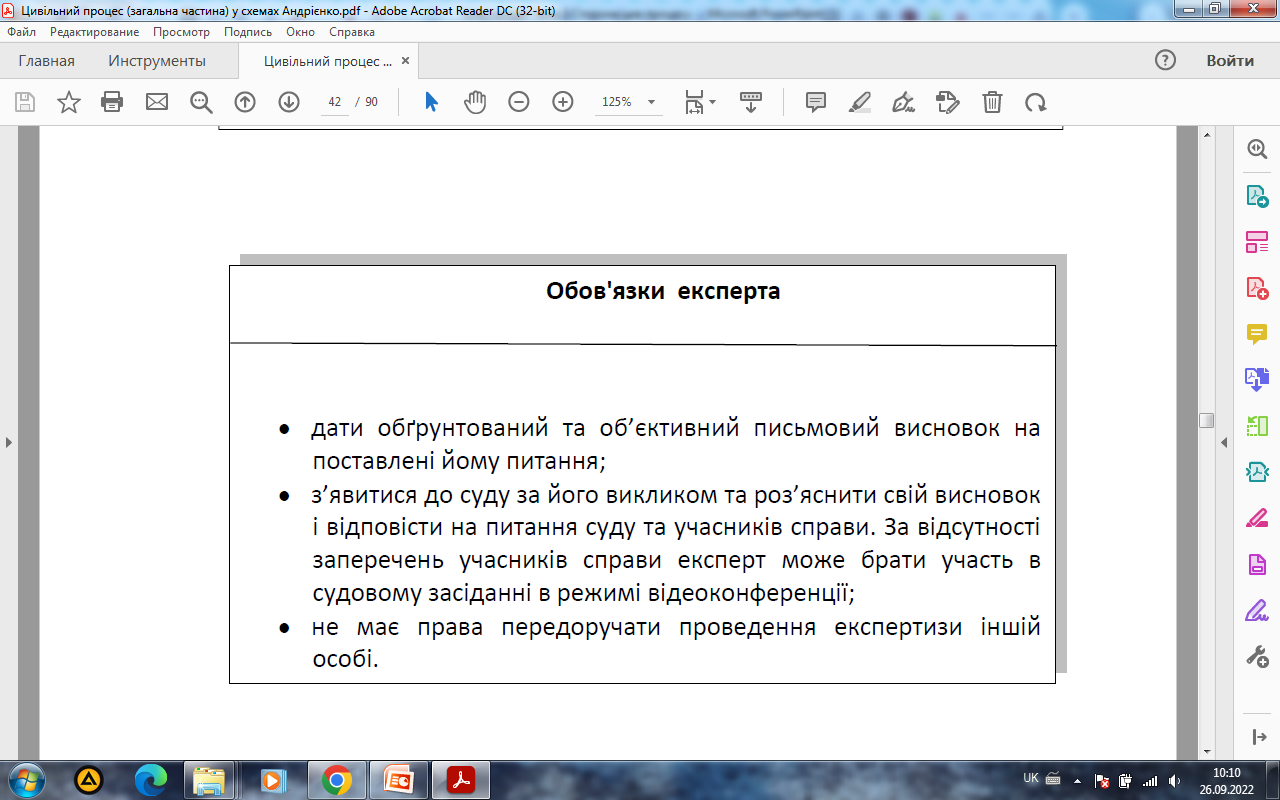 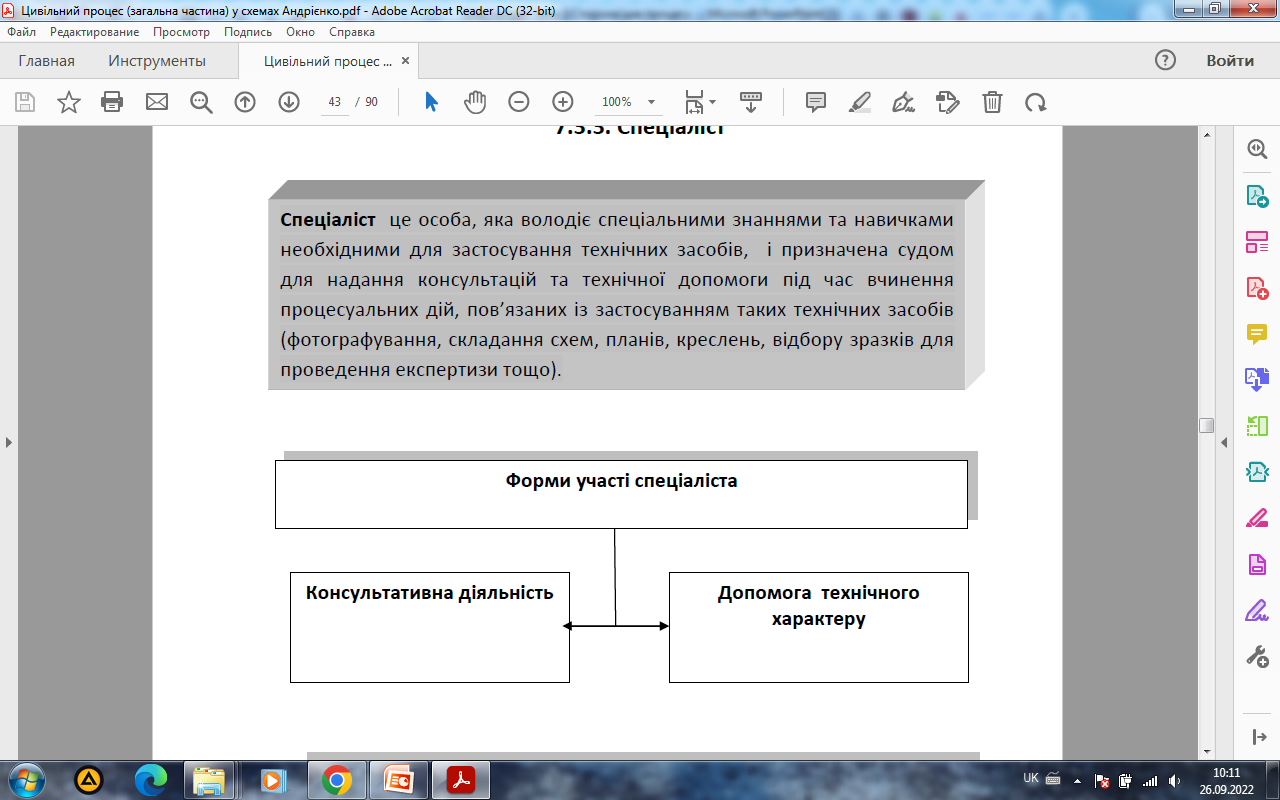 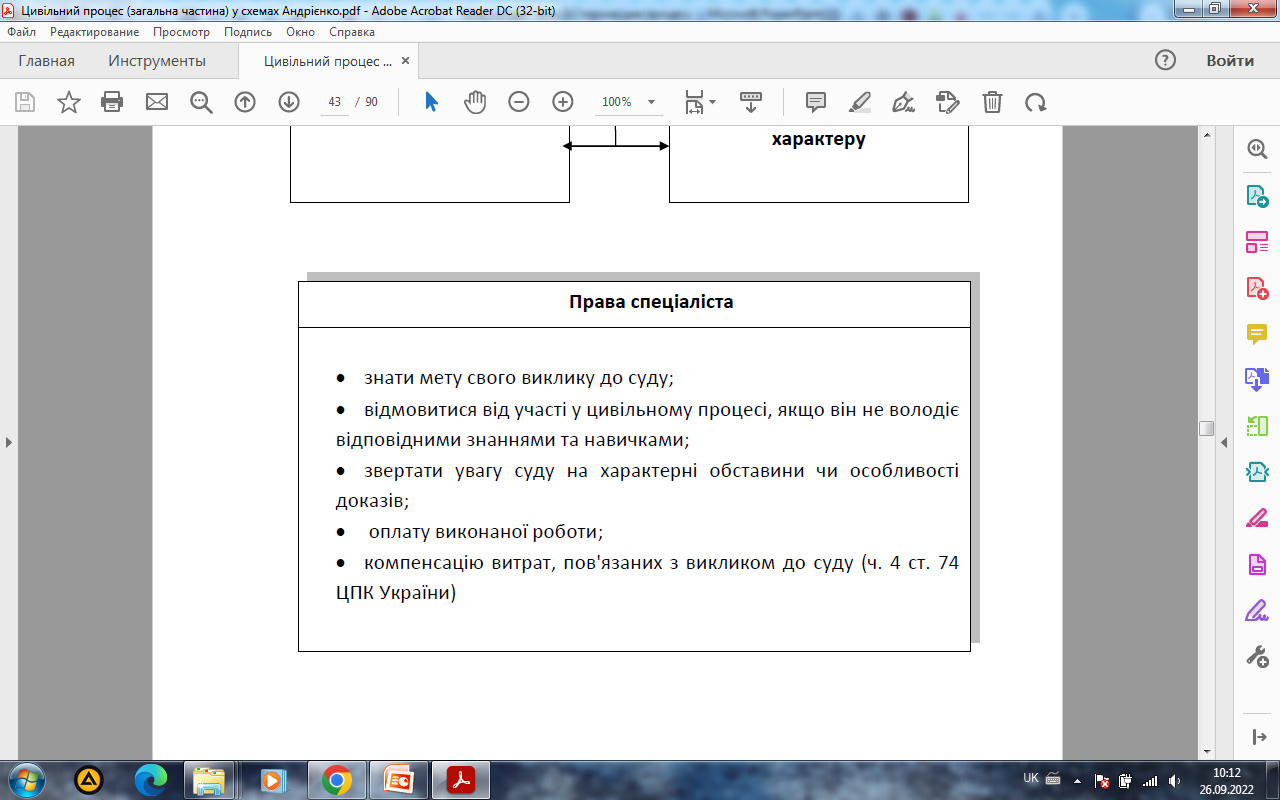 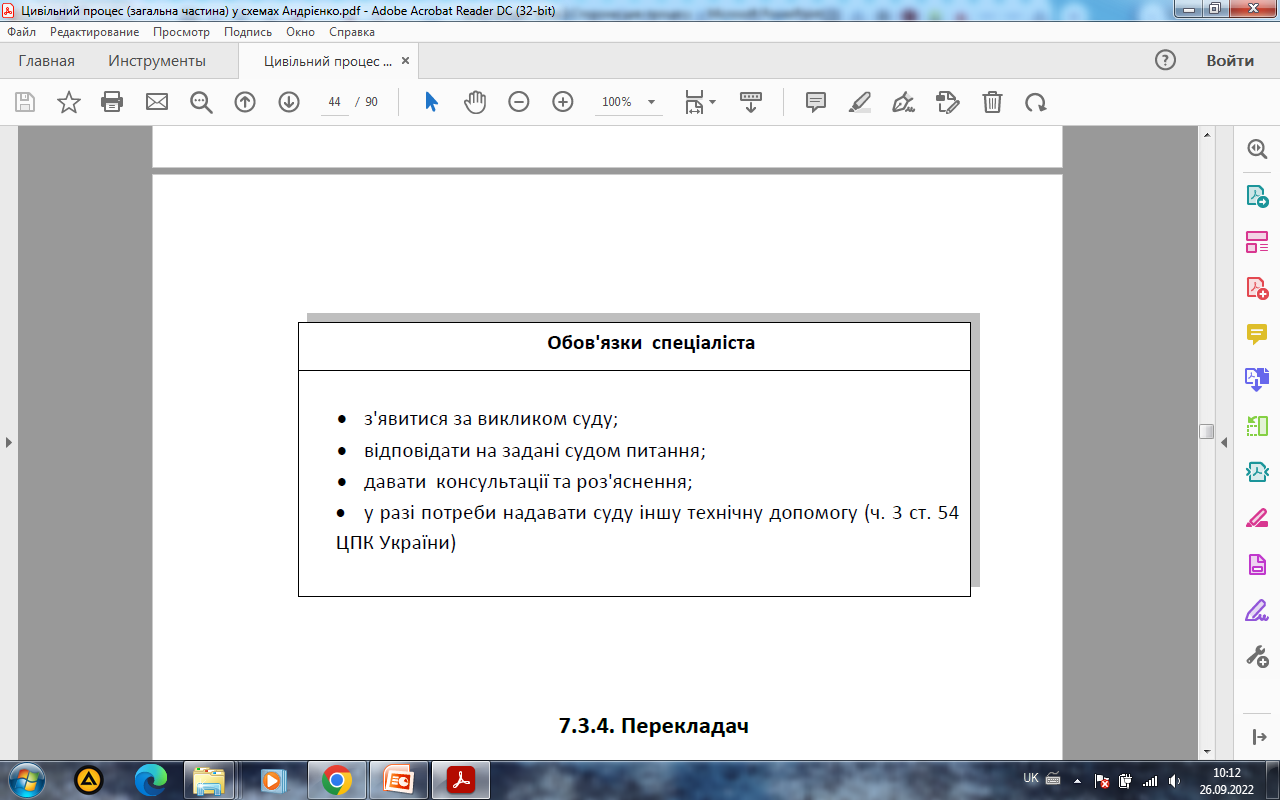 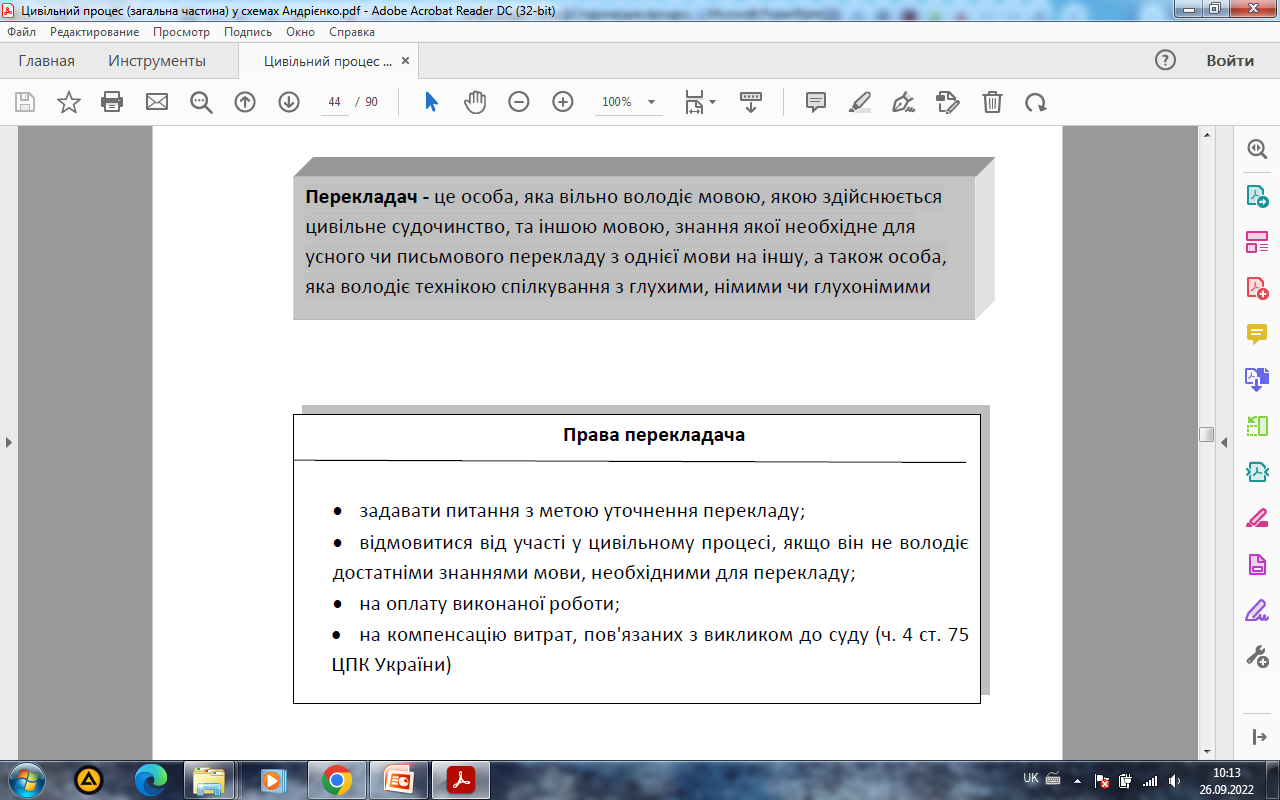 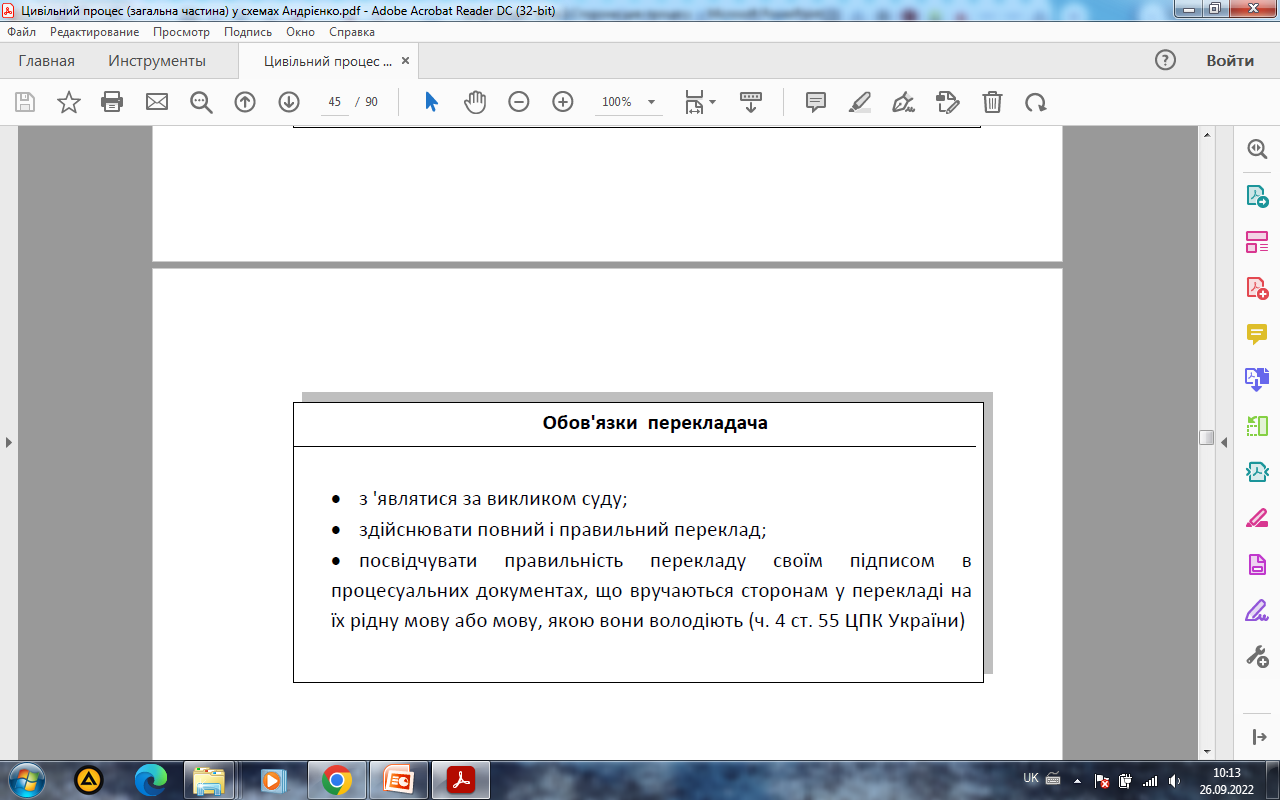 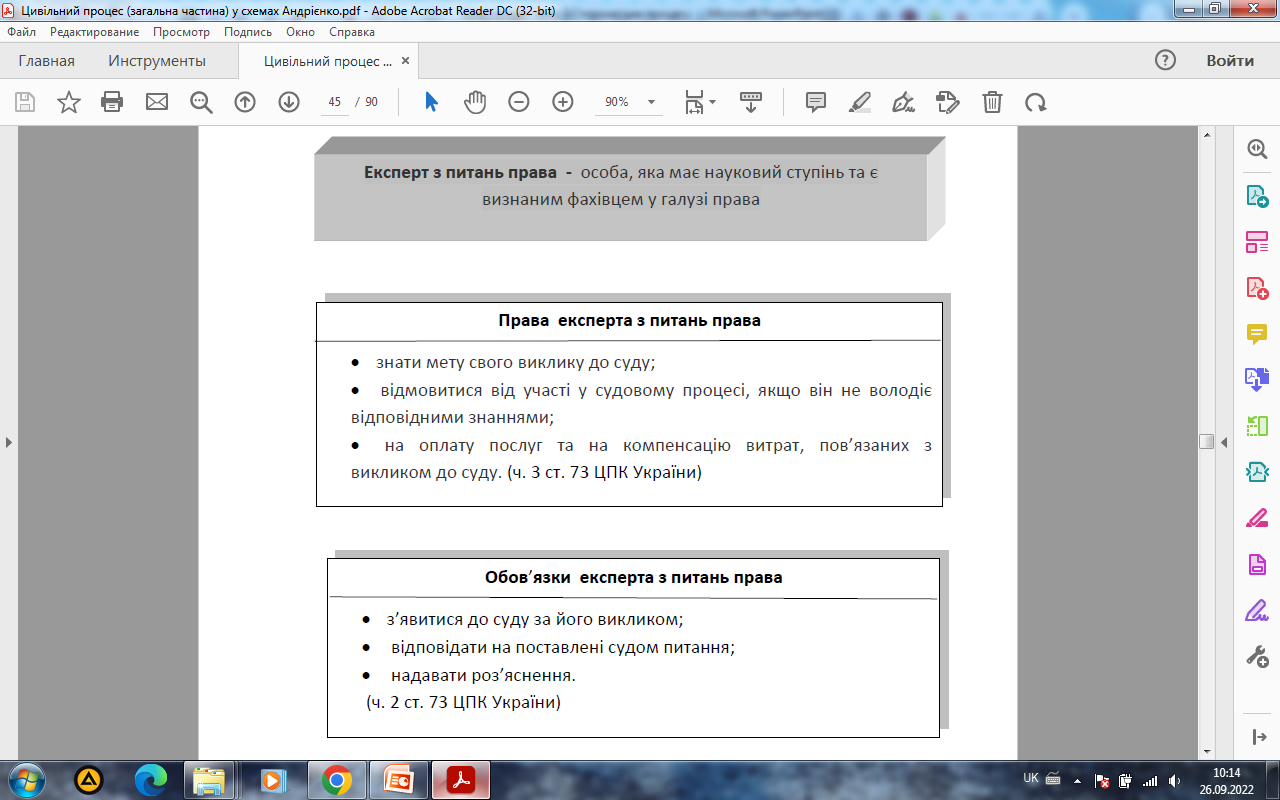